Education ServiceSchool Certifying Official Training Advanced School Certifying Official (SCO)
[Speaker Notes: Instructor Notes: 

Here are a some general notes about the presentation as well as some best practice facilitation tips:
Review what is on each slide in your own words; refrain from reading the slides word for word.
On any slide, feel free to accentuate points using examples or scenarios from the field or elicit feedback from the participants.
The notes in the “Instructor Notes” section may not always reflect what is on the slide. The text in “italics” is  meant to give direction or suggestions around content delivery. The information in regular font may be pertinent background information or examples that could be mentioned in addition to what is being spoken about on the slide. 
There will be pacing guidelines on the topic slides with the number of slides in each section and the suggested time it should take to help keep you on track. This presentation is slated for # min. The pacing guidelines will read, “By the end of this section, you will be at # min of #min”.

Pacing:
The introduction section including this slide, contains five slides 
should take approximately 10 min (By the end of this section, you will be at 10min of 120min)

“Welcome to Education Service School Certifying Official Training. I am your instructor [Name] and in this portion of the training, we will be discussing Advanced SCO information. This training is slated to take about [two hours]. 

As a SCO, your primary responsibility is the accurate and timely certification of GI Bill® Beneficiaries’ enrollments to VA.  In addition to certifying students, you will maintain student records and notify the State Approving Agency (SAA) of any institutional changes or programmatic changes.  
 
You are also the liaison between VA and students seeking and/or using VA Education Benefits assistance programs. Since you’ve been on the job for some time now, (this session is geared for people with two years or more of experience) we will review some select information that you’ll hopefully find helpful in improving your comprehension of the benefits available to recipients.]
Approved SCO Training
This is approved SCO Annual Training!
Participants will earn credit toward their annual training requirement if they…

Remained logged into the online training for the duration of the session. 
Log onto the SCO Training Portal

Self-certify they completed the conference training

Print the certificate and keep for their records
[Speaker Notes: Instructor Notes: 
[Slide Title – Learning Objectives]

[Upon completion of this training you should be able to…

Read learning objectives. ]]
Learning Objectives
Upon completion of this module, you should be able to:
Identify some of the eligible Veterans Administration (VA) Education Benefit Programs under Chapter 33
Indicate educational criteria approved to receive benefits
Identify the School Certifying Official’s (SCO) responsibilities to the State Approving Agency (SAA) and VA
Define select criteria used to certify students’ courses, tuition and fees
Describe the featured administrative actions completed in VA-ONCE 
List points of contact to receive assistance with questions
[Speaker Notes: Instructor Notes: 
[Slide Title – Learning Objectives]

[Upon completion of this training you should be able to…

Read learning objectives. ]]
Topics
Education Benefit Programs

Approved Educational Criteria

Criteria for Certifying Courses, Tuition and Fees
VA-ONCE

Contacts
[Speaker Notes: Instructor Notes: 
[Slide Title – Topics.]

[In order to cover the objectives of the presentation, here are the topics we will discuss in today’s session. Again, these topics aren’t meant to be all inclusive. We are merely honing in on specific, possibly lesser known items in each of the sections.]]
Education Benefit Programs
[Speaker Notes: Instructor Notes: 
Pacing:
This section contains seven slides 
should take approximately 10 min (By the end of this section, you will be at 20min of 120min)

Let’s start off by highlighting some of the eligible programs.]
Education Benefit Programs (1 of 2)
Benefits for Veterans 
Chapter 30
Chapter 33
Chapter 1606
Benefits for Dependents 
Chapter 35
Chapter 33 TOE
Fry Scholarship
[Speaker Notes: Instructor Notes: 
[Slide Title – Education Benefit Programs (1 of 2).]

[Instruction or Discussion – 

Briefly explain the different education programs. 

Since you have been a SCO for 2 years now, you are probably already familiar with training the GI Bill® pays for such as:
Degrees at Approved Schools
Non-College Certificates or Diplomas
Apprenticeships and On-the-Job Training Programs
Correspondence Courses
Flight School Training
Cost of License or Certification Test
National Exams such as GRE, SAT, LSAT, CLEP, AP, and GMAT

The benefits are geared towards both veterans and their dependents. ]]
Education Benefit Programs (2 of 2)
Chapter 33 
Yellow Ribbon
Tuition and Fees
Monthly Housing Allowance
[Speaker Notes: Instructor Notes: 
[Slide Title – Education Benefit Programs (2 of 2).]

[Instruction or Discussion – 

Explain how Chapter 33 is the most commonly used. 


Of the Ch. 33 programs, let’s hone in on two particular benefit programs today -  Yellow Ribbon and Fry Scholarship. These are programs that recipients are able to maximize at the 100% tier.]]
Yellow Ribbon (Chapter 33)
Yellow Ribbon Program payment is paid directly to the school on behalf of the student to help pay some/all unmet charges at IHLs.

The school enters into an agreement with VA to contribute up to 50% of expenses and VA will match.
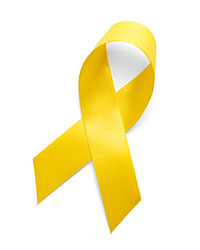 [Speaker Notes: Instructor Notes: 

[Slide Title – Yellow Ribbon.]

[Instruction or Discussion – 

Explain yellow ribbon program using some of the information below (if needed).

 School must voluntarily enter into agreement to make additional funds available for students’ education program with VA and can contribute up to half of unmet charges. VA matches the remaining amount. The money the schools add is without an additional charge to the student’s GI Bill entitlement. This is only available to 100% tier. All Yellow Ribbon Debt is considered student debt

Only individuals entitled at the 100% benefit level (or their dependents using transferred entitlement) may receive Yellow Ribbon funding. Spouses of Active Duty Servicemembers are currently not eligible for Yellow Ribbon but will be eligible August 1, 2022.]]
Fry Scholarship
Children and spouses of Servicemembers who died in the line of duty while on active duty after September 10, 2001.

Eligible for up to 36 months under the Post-9/11 GI Bill® at the 100% benefit level.
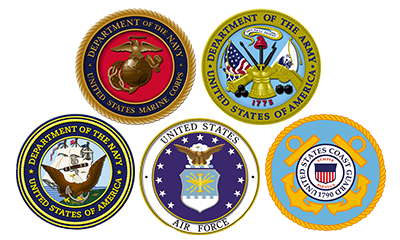 [Speaker Notes: Instructor Notes: 

[Slide Title – Fry Scholarship.]

[Instruction or Discussion – 

Explain Fry Scholarship program using some of the information below (if needed).

Children may begin an approved program of education before the age of 18. Eligibility ends on the child’s 33rd birthday. 

A surviving spouse’s eligibility generally ends 15 years after the Servicemember’s death. A spouse will lose eligibility to this benefit upon remarriage if this occurs during the 15 year period.

Questions? As I have said we are only highlighting certain programs today for this advanced session so let’s do a quick recap.]]
Section Review
Fry Scholarship allows the schools to enters into an agreement with VA to contribute up to 50% of expenses whereby the VA will match.
True
False
[Speaker Notes: Instructor Notes: 
ANSWER - FALSE

[Instruction or Discussion –]]
Approved Educational Criteria
[Speaker Notes: Instructor Notes: 

Pacing:
This section contains 19 slides 
should take approximately 25 min (By the end of this section, you will be at 45min of 120min)

In this section we’ll discuss educational criteria.]
Program of Education
A combination of subjects or unit courses pursued at an educational institution. The three objectives are:

Educational

Vocational

Professional
[Speaker Notes: Instructor Notes: 
[Slide Title – Program of Education]

[Instruction or Discussion – 

Explain the different educational objectives. Examples will be provided in the coming slides.

The combination of subjects or courses generally are accepted as necessary to meet the requirements for a predetermined objective. The program may consist of subjects or courses fulfilling requirements for more than one objective, if all objectives pursued are generally recognized as being related to a single career field.]]
Educational
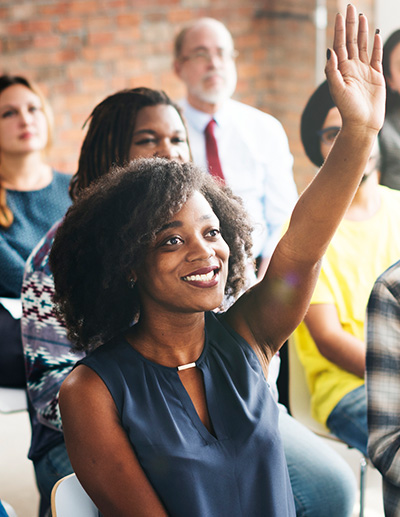 Educational objective leads to a diploma, degree, or certificate which reflects educational attainment such as:
G.E.D. (General Educational Development) certificate
High School diploma
Bachelor, Master, or Ph.D. degree
[Speaker Notes: Instructor Notes: 
[Slide Title – Educational.]

[Instruction or Discussion – 

Explain the educational objective. Provide examples.

The objective will be to obtain the highest degree, diploma, or certificate included in the program, such as a GED (General Educational Development) certificate, high school diploma, bachelor degree, master degree, or Ph.D. degree.]]
Vocational
Vocational objective leads to an occupation attained after completion of a particular course or program leading to entry level employment:

Business
Technical
Trade 
Vocational school 
Apprenticeship or other on-the-job training
[Speaker Notes: Instructor Notes: 
[Slide Title – Vocational.]

[Instruction or Discussion – 

Explain the vocational objective. Provide examples.

A vocational objective must be a recognized employment objective. Examples of vocational objectives are barber, secretary, machinist, computer programmer, automobile mechanic, and practical nurse. With respect to non-degree certificate programs, an undergraduate level certificate from an accredited college or university may be accepted as leading to a vocational objective.]]
Professional
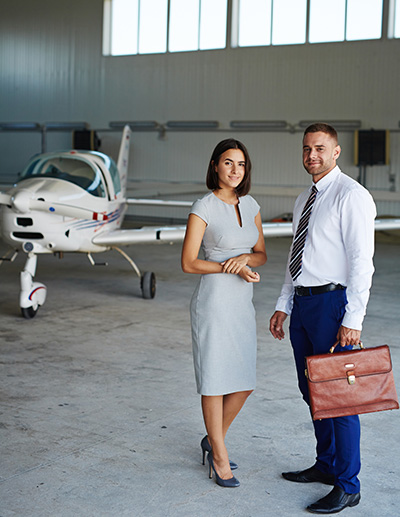 Professional objective leads to an occupation after an individual completes an extended, college-level academic program of study.
[Speaker Notes: Instructor Notes: 
[Slide Title – Professional.]

[Instruction or Discussion – 

Explain the Professional objective. Provide examples below.

The program must be at the college level and be generally accepted as necessary to satisfy the educational requirements for licensing or certification to practice the identified profession. Typical examples of professional objectives are lawyer, physician (M.D.), teacher, physical therapist, pilot, medical technologist, and medical record librarian.]

A program leading to a professional objective may include courses also leading to an educational objective. In this situation, the student may specify either the educational objective or the professional objective on his or her application. Examples are B.S. (Bachelor of Science) degree in secondary education or high school teacher, and J.D. (Juris Doctor) degree or lawyer.]]
Measurement of Courses (1 of 2)
Clock Hours
Actual hours per week a student spends attending class or other instructional activities that count toward completing a program of study. 
Complete 18 clock hours per week if the predominant portion is spent in the classroom
Complete 22 clock hours per week if the predominant instruction is more like shop practice
Credit Hours
The number of credits a student receives for enrolling in, and successfully completing a given course. 
Students complete a certain number of credits to complete a program
Does not directly reflect the total number of a student spends in class
Reflect each course’s workload
[Speaker Notes: Instructor Notes: 
[Slide Title – Measurement of Courses]

[Instruction or Discussion – 

Explain the difference between clock hours and credit hours. Provide examples such as a cosmetology license using clock hours in a classroom versus an Associates degree using credit hours.

Let’s start with NCDs and clock hours. ]]
Measurement of Courses (2 of 2)
Clock hour are always 60 minutes of net instruction.
Non-College Degree (NCD) programs utilize Clock Hours to measure courses
Contact your State Approving Agency (SAA) of jurisdiction for questions about your program.
[Speaker Notes: Instructor Notes: 
[Slide Title – Measurement of Courses (2 of 2).]

[Instruction or Discussion – 

Explain that all NCDs, rather offered by an Institution of Higher Learning (IHL) or standalone regardless of accreditation status, use clock hours. You can provide an example on the next slide.

Remember anytime there’s a change to an approved program (change in its length, program name change, etc.) that change must be reported to, and approved by, the SAA of jurisdiction BEFORE certifications are made.]]
What Exactly is a Clock Hour?
Classroom Theory:
Clock Hour is a 60-minute time-frame
10 minutes to change classes each hour
10 minutes to change subjects if in the same classroom

Shop Practice:
Clock Hour is a 60-minute time-frame
Two (2) 15-minute breaks (Morning & Afternoon)
Shorter breaks allowed for part-time enrollment
[Speaker Notes: Add gears from Note

Instructor Notes: 
[Slide Title – What Exactly is a Clock Hour?]

[Instruction or Discussion – 

Use this slide to give an example (like the one below) of how clock hour differs with Classroom and Shop practice.

As mentioned earlier there is class time and shop time. 10 min change time for classrooms or 10 min to switch topics if you’re in the same class (i.e. 10 min to finish talking about gasoline motors and switch to studying diesel motors). Two 15 min breaks for shop which can be included in the total hours of instruction. ]]
Attendance Policy
If a program is measured in clock hours, benefits are paid based on clock hours of attendance per week. 

You may not extend the certified end date for students due to absences.
[Speaker Notes: Instructor Notes: 
[Slide Title – Attendance Policy.]

[Instruction or Discussion – 

Explain that the beginning date, ending date, and number of clock hours a student is scheduled to attend each week must be reported and can’t be extended due to attendance. However, if a student failed a formal portion of the course (i.e. a specific module) and has to repeat it, that portion may be re-certified.

Any question about clock hours? Now let’s talk about resident training and credit hours.]]
Resident Training (1 of 2)
A course requiring regularly scheduled classes where sessions equal the number of credit hours awarded for the course.

Example:

3 credits x 16 weeks = 48 hours of class (50 minute hours)

48 x 50 min. = 2,400 min.

2,400 minutes/16 weeks = 150 min. = 3 hours per week
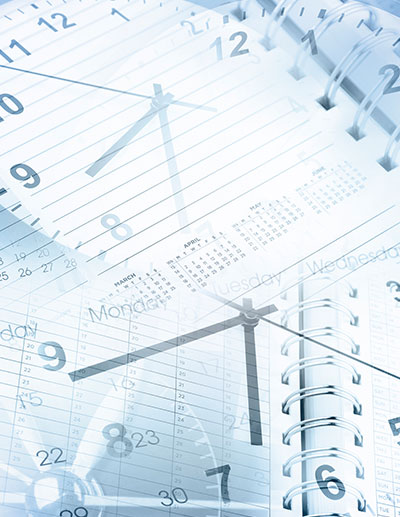 [Speaker Notes: Instructor Notes: 
[Slide Title – Resident Training.]

[Instruction or Discussion – 

Explain resident training and how it relates to credit hours by using the included example.

The total number of class sessions equal to the number of credit hours awarded for the course, times the number of weeks in a standard quarter or semester, as applicable.]]
Resident Training (2 of 2)
Practical Training
Certified as resident training that can be measured in either clock hours or credit hours. 

Other Undergraduate Resident Training
Flight training that is part of a standard undergraduate degree is considered resident training.

Graduate Resident Training
Has at least two regularly scheduled standard class sessions per term
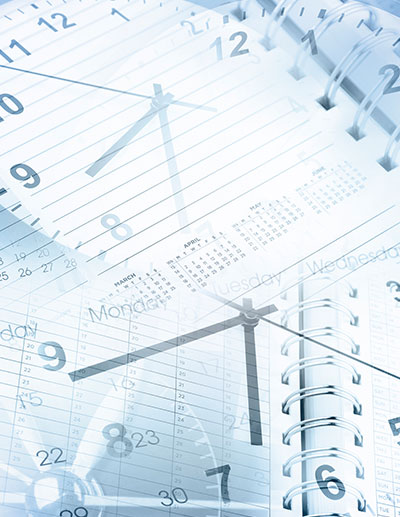 [Speaker Notes: Instructor Notes: 
[Slide Title – Resident Training (2 of 2).]

[Instruction or Discussion – 

Give examples of the other resident trainings.

When practical training is measured in credit hours, the school can certify the course as credit or as clock hours, whichever is to the student’s advantage
An undergrad  student teaching course is considered resident. 

There are also Independent study courses…(transition to next slide)]]
Independent Study
Consists of interaction between the student and the instructor through the use of communications technology without regularly scheduled classroom or laboratory sessions. 

Independent Study courses that do not meet resident training requirements is distance learning.
[Speaker Notes: Instructor Notes: 
[Slide Title – Independent Study.]

[Instruction or Discussion – 

Explain what independent study and hybrid courses are. Give examples. Let them know that independent study doesn’t qualify for GI Benefits at non-accredited facilities or NCD programs not offering a degree.]]
Dual Majors and Minors Policy
Dual Major

Dual majors pursued under an academic policy that defines the dual major’s requirements can be certified if both majors are approved. 

Minor 

A minor pursued as part of an approved major can be certified, even if the minor will require additional credit to graduate.
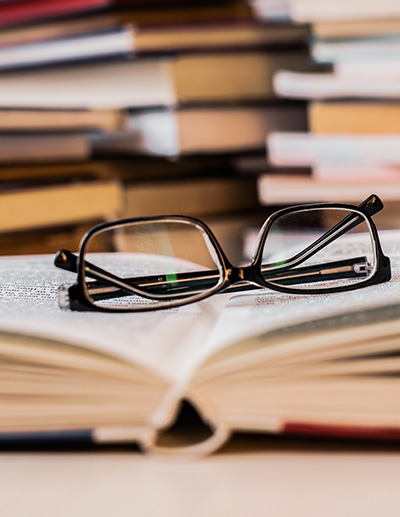 [Speaker Notes: Instructor Notes: 
[Slide Title – Dual Majors and Minors Policy]

[Instruction or Discussion – 

Explain dual majors and minors policy and provide examples.

Only courses required to complete the dual major can be certified 
Only courses required to complete the degree, including the minor, can be certified]]
Dual Objectives
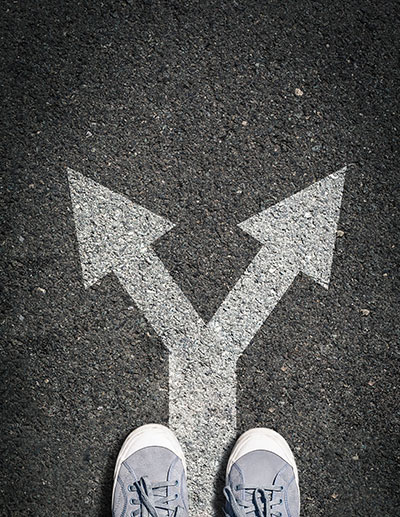 A program of education may lead to more than one educational, professional, or vocational objective if all objectives pursued are related to a single career field.
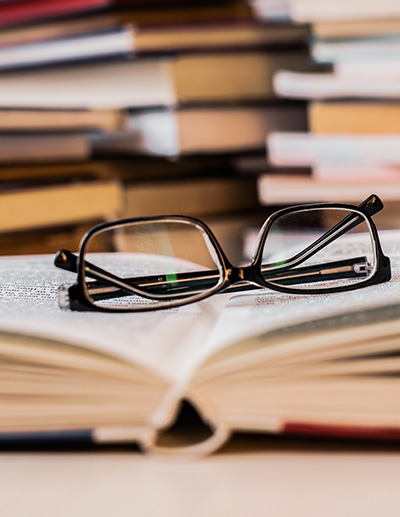 [Speaker Notes: Instructor Notes: 
[Slide Title – Dual Objectives]

[Instruction or Discussion – 

Explain dual objectives and provide examples.

A combination of two approved degree programs at the same school does not need additional approval. Procedures vary.]]
Not Approvable
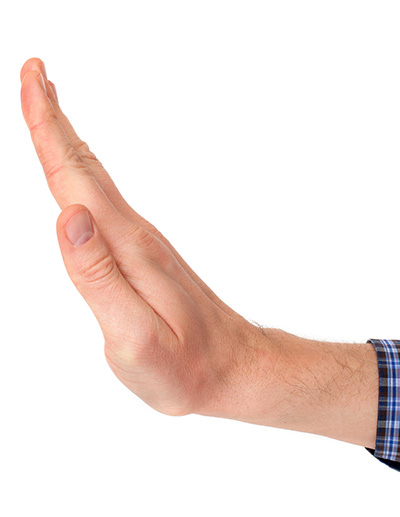 Bartending

Personal Development

Avocational or Recreational
25
[Speaker Notes: Instructor Notes: 
[Slide Title – Not Approvable.]

[Instruction or Discussion – 

Explain which courses cannot be approved and provide examples. Examples of avocational or recreational courses provided below.

Photography
Music course
Private Pilot
Any music course, instrumental or vocal, public speaking course, or course in dancing (except courses of applied music or public speaking offered at IHL for credit as an integral part of a program leading to an educational objective)
Sports or athletics, such as horseback riding, swimming, fishing, skiing, golf, baseball, tennis, bowling, sports officiating, or other sport or athletic courses (except courses of  physical education offered by IHL for credit as an integral part of a program leading to an educational objective)

Any questions about criteria? If not let’s do a quick review?]]
Section Review
What are the different objectives that can be approved for education benefits? (Select all that apply)
A. Educational
B. Recreational
C. Vocational
D. Professional
[Speaker Notes: Instructor Notes: 

Correct Answers
A. Educational
C. Vocational
D. Professional
[Instruction or Discussion –]]
Section Review
What are the different objectives that can be approved for education benefits? (Select all that apply)
A. Educational
B. Recreational
C. Vocational
D. Professional
[Speaker Notes: Instructor Notes: 

Correct Answers
A. Educational
C. Vocational
D. Professional
[Instruction or Discussion –]]
Section Review
Clock hour are always 60 minutes of net instruction.
True
False
[Speaker Notes: Instructor Notes: 
Correct Answer
TRUE

[Instruction or Discussion –]]
Section Review
Clock hour are always 60 minutes of net instruction.
True
False
[Speaker Notes: Instructor Notes: 
Correct Answer
TRUE

[Instruction or Discussion –]]
Criteria for Certifying Courses, Tuition and Fees
[Speaker Notes: Instructor Notes: 
Pacing:
This section contains 32 slides 
should take approximately 45 min (By the end of this section, you will be at 90min of 120min)

As a SCO, you are responsible for certifying VA student enrollment. In this section, we will discuss some of the rules and criteria used to help you accomplish that task.]
Responsibilities for Reporting (1 of 3)
The forms used to keep VA informed are:

Enrollment Certification (VA Form 22-1999 - side B only) to report required enrollment information
Notice of Change in Student Status (VA Form 22-1999b) to report changes to enrollment information i.e. termination, suspension or dismissal
[Speaker Notes: Instructor Notes: 
[Slide Title – Responsibilities for Reporting]

[Instruction or Discussion – 

Explain the two forms used for reporting. 

Let’s talk about these forms. The first one, VA Form 22-1999, remember that you only need to complete side B. Side A of the form is for schools only. VA Form 22-1999b is geared towards enrollment changes. When submitting enrollment information to VA, it is vital that you list your organization and programs using the same name that has been approved. A claim cannot be processed unless the name of the program matches the program name as it was approved in WEAMS. ]]
Responsibilities for Reporting (2 of 3)
Keep up-to-date on current VA rules and benefits.

Provide a current e-mail address to your ELR
Read/maintain VA bulletins provided by your ELR
Attend VA training opportunities

Maintain records and make them available for inspection.

VA papers submitted and records of training progress, program pursuit, etc.
At least three years of records following the student’s/trainee’s last date of attendance
[Speaker Notes: Instructor Notes: 
[Slide Title – Responsibilities for Reporting (2 of 3).]

[Instruction or Discussion – 

Records must be kept in a safe place and that the privacy of students is protected. Paper records must be kept intact and in good condition at the institution for at least 3 years following the end of each enrollment period. If Electronic, those records must be easily accessible at the institution for at least 3 years following the end of each enrollment period. Records must be maintained for all students certified to VA.]]
Responsibilities for Reporting (3 of 3)
Other responsibilities include ensuring:

Courses are approved by the SAA and VA
Courses meet the student’s learning objective
Courses are not a repeat of previously passed courses
Any changes to a student’s status is promptly reported
Programs meet 85/15 rule
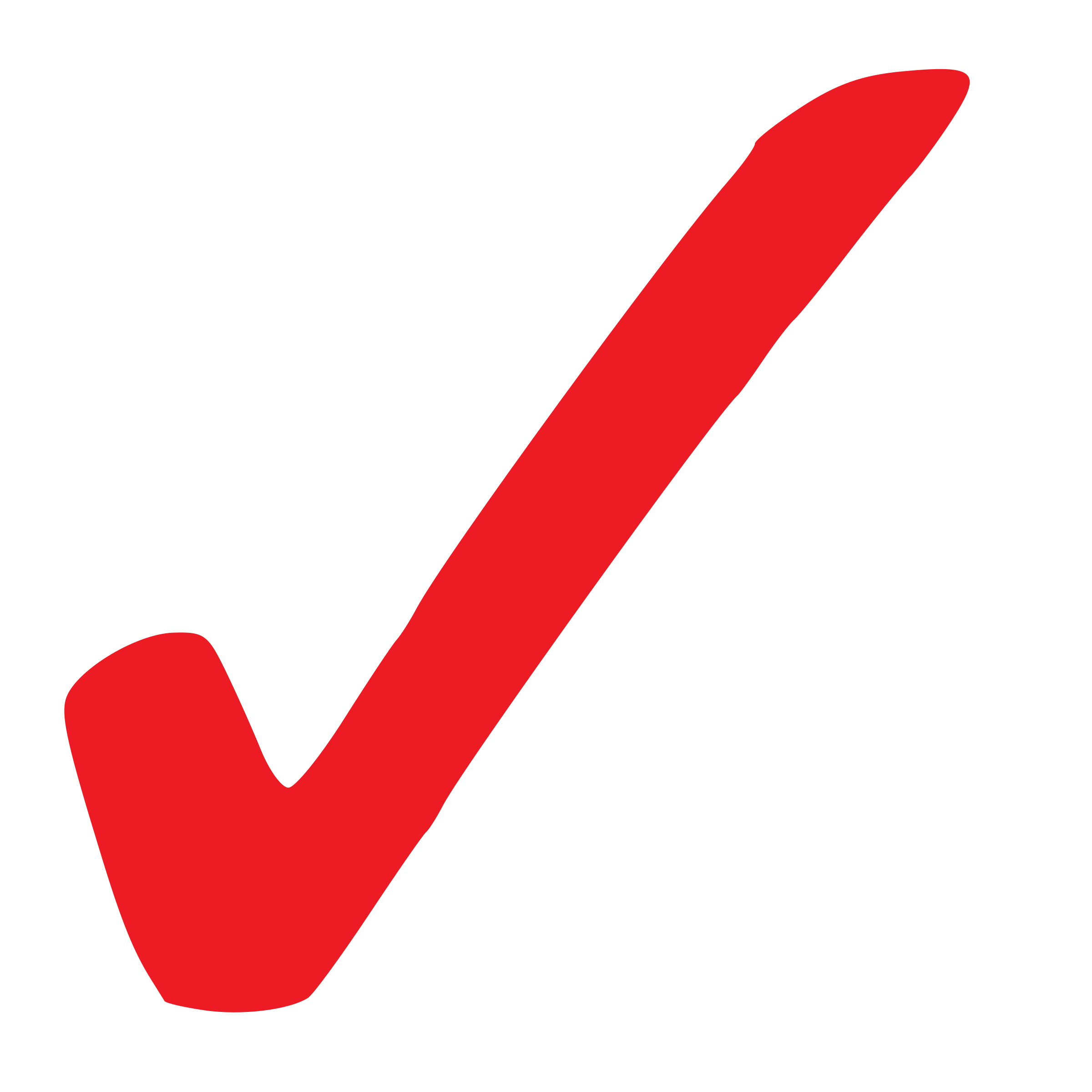 [Speaker Notes: Instructor Notes: 
[Slide Title – Responsibilities for Reporting (3 of 3).]

[Instruction or Discussion – 

Briefly discuss the other SCO responsibilities.

So let’s discuss some of the policies that are in place in order for you to meet your responsibilities.]]
Standards of Progress (1 of 2)
Both accredited and non-accredited schools must enforce Standards of Progress (SOP) and conduct  

Only non-accredited schools are required by federal law to have attendance standards
[Speaker Notes: Instructor Notes: 
[Slide Title – Standards of Progress (1 of 2).]

[Instruction or Discussion – 

Explain the standards difference between accredited and non-accredited schools.

If your facility has attendance standards, regardless of your accreditation status, you are obligated to enforce them for GI Bill beneficiaries.]]
Standards of Progress (2 of 2)
SOP, conduct and attendance guidelines must be in the school's catalog or bulletin and define:

The grading system 
The minimum satisfactory grade level 
Conditions for unsatisfactory grades or progress 
A description of any probationary period 
Conditions for re-entrance after dismissal for unsatisfactory progress 
Conditions for dismissal due to unsatisfactory conduct 
The attendance policy
[Speaker Notes: Instructor Notes: 
[Slide Title – Standards of Progress (2 of 2).]

[Instruction or Discussion – 

Explain the required items needed in the schools catalog around SOP. These items are the outcome measures used to chart academic progress.

Honing in on the last bullet, let’s talk about how dates of attendance are measured. (Transition to the next slide.)]]
Dates of Attendance (1 of 2)
The approved enrollment period determines the Starting and Ending Date. 

Starting Date 
Standard Term – Start date identified on the school’s academic calendar 
Quarter – 9-13 weeks
Semester – 15-19 weeks
Non-term –First day the student attended class

Ending Date
Term – End date identified on the school’s academic calendar 
Non-term –Last day the student attended class  
For both term and non-term:
If student graduate early, withdraw, or terminate enrollment, effective date is the last attendance date
Unsatisfactory attendance/progress terminates enrollment, effective date is the last attendance date
[Speaker Notes: Instructor Notes: 
[Slide Title – Dates of Attendance.]

[Instruction or Discussion – Explain the start and end dates of a standard term vs. non-standard term. Standard is a Quarter lasting 9 to 13 weeks and a Semester lasting 15 to 19 week. Non-standard is everything else.

Classes that begin and end in the same calendar week can be certified as the term start and end date

Non Standard Terms 

If a school offers training on a nonstandard term basis, or if there are nonstandard formats or sessions within standard terms, the beginning and ending dates of each term, session or course must be shown separately from the standard semester or quarter.]]
Dates of Attendance (2 of 2)
The beginning date will be the official begin date of the term when class starts within 7 days.

The exact ending date (month, day, year) of the enrollment period(s) must appear on the enrollment certification.

Courses with different beginning and/or ending dates must be on separate lines, listed chronologically by the beginning date.
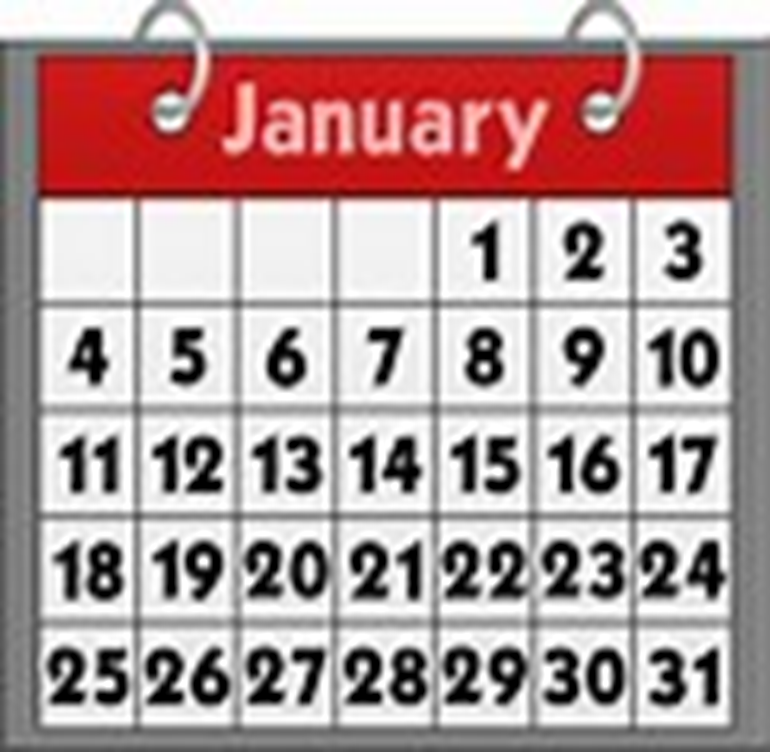 [Speaker Notes: Instructor Notes: 
[Slide Title – Dates of Attendance (2 of 2).]

[Instruction or Discussion – Explain certifying beginning and ending dates and provide an example using the calendar on the slide.

For example: If term starts on Friday, January 1st, then the first day of attendance must be between January 1st and January 7th. Any  later than the 7th, you must certify the actual first day of class as the beginning date. 

Courses with different beginning (more than 7 days after term starts) and/or ending dates must be on separate lines, listed chronologically by the beginning date.

Questions so far? Ok let’s talk about when we can certify. (Transition to next screen.)]]
When to Certify
* Unless training time is less than ½-time, the student is on active duty, or accelerated payment is requested.
38
[Speaker Notes: Instructor Notes: 
[Slide Title – When to Certify.]

[Instruction or Discussion – 

Explain that certifications can be submitted 120 days before the term begins, but must be submitted within 30 days of the beginning of the term.

For Non 33, if a student is less than ½-time, on active duty, or certified for accelerated payment the certification must be submitted on or after the first day of class and tuition and fees must be reported.

For Chapter 33 claims, the beginning date should not be more than 180 days in the future from the date the claim can be awarded.]]
Certifying Tuition and Fees
U.S. Public Schools: The actual net cost for in-state tuition and fees after the application of any waiver, scholarship, aid, or assistance

Private and Foreign Schools: The actual net cost for tuition and fees after the application of any waiver, or scholarship or the annual cap
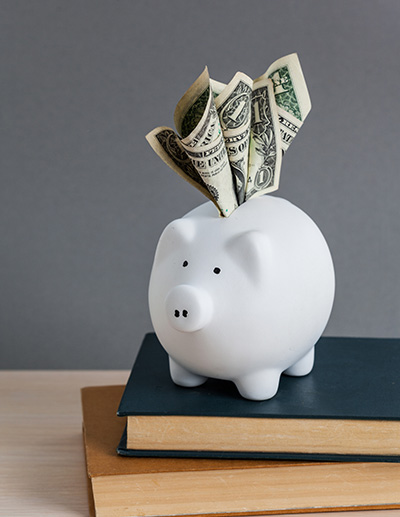 [Speaker Notes: Instructor Notes: 
[Slide Title – Certifying Tuition and Fees.]

[Instruction or Discussion – Explain tuition and fee rules for Public versus private schools.

The tuition specific waivers and other assistance does not include other funds provided under section 401(b) of the Higher Education Act of 1965.

The amount of the yearly cap will be adjusted each year based upon a Cost Of Living Allowance (COLA) and is subject to proration based upon eligibility percentage.  

Questions so far?]]
Mandatory Charges
If there’s one exception, the charge isn’t mandatory and therefore not reimbursable.

Example of a mandatory fee:
A parking fee assessed to all students
A specific cosmetology kit purchased in full from your facility without exception

Example of a non-mandatory fee: 
Parking fee assessed to only students with cars
A cosmetology kit purchased in components from 3rd party and given credit for those components
[Speaker Notes: Instructor Notes: 
[Slide Title – Mandatory Charges.]

[Instruction or Discussion – 

Explain that Mandatory means that the charge is assessed to all students. Review examples on the slide. 

Fees are defined in the school’s catalog or supplement and must be itemized on the school’s billing statement or invoice.

So we’ve talked about certifying tuition and fees, let’s review a few pointers around some of the education benefits you will come across.]]
Tuition Assistance
Tuition Assistance (TA) is a Department of Defense (DoD) program that is not administered by the VA. 

TA rules vary by branch of service and even between components within the branches. (i.e. the service member is Active Duty, Reserve, or National Guard)
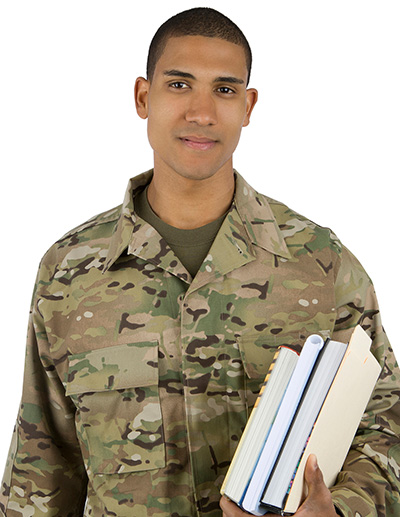 [Speaker Notes: Instructor Notes: 
[Slide Title – Tuition Assistance.]

[Instruction or Discussion – Explain tuition assistance and how it differs from VA Benefits.

If a student receives education benefits from VA and receives TA benefits from the military, duplication of benefits may be an issue. ]]
Tuition Assistance Top Up (TATU)
The law prohibits Active Duty students from receiving education benefits and TA for the same course

 Active Duty recipients of Chapter 30, however, are eligible for Top-up as it allows VA to pay the difference between what TA pays and the cost of the course

Students must be certified with the Federal and/or state TA deducted from the charges before certifying tuition and fees to VA
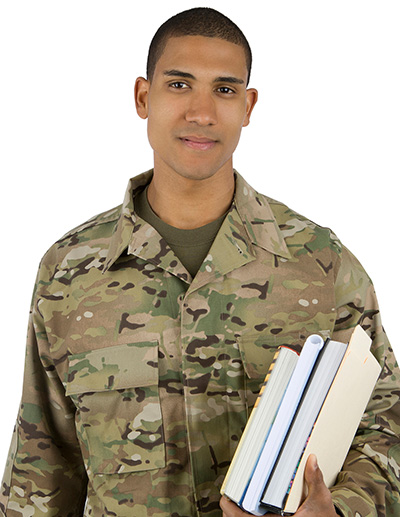 [Speaker Notes: Instructor Notes: 
[Slide Title – Tuition Assistance Top Up (TATU).]

[Instruction or Discussion – 

Explain how TATU can work in conjunction with VA Benefits.

If a Service member will still receive Chapter 30 benefits for enrollment in classes not supported by TA, SCO must certify those classes on a separate VA Form 22-1999. Find more detailed information about applying for TATU on the GI Bill website. 

Now, let’s talk about tutorial assistance. ]]
Tutorial Assistance (1 of 2)
Tutorial assistance helps the student pay for necessary tutoring in addition to their education benefit.

The monthly rate may not exceed the cost of tutoring or $100. The maximum amount payable is $1,200 per benefit program. 

There is no entitlement charge for the first $600 under Chapters 30 and 1606. 

There is no entitlement charge under Chapters 33 or 35.
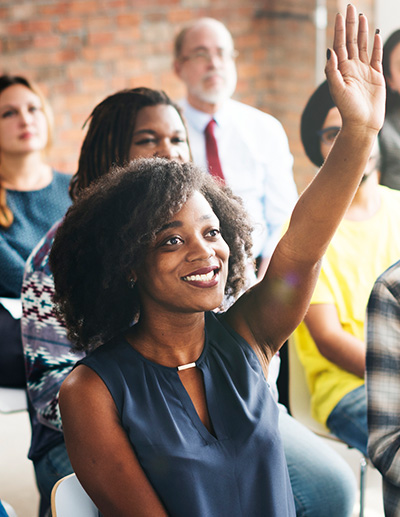 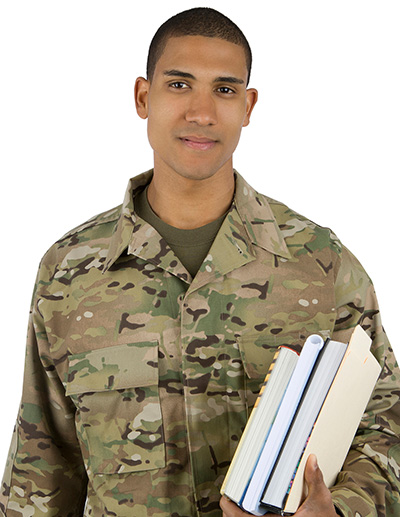 [Speaker Notes: Instructor Notes: 
[Slide Title – Tutorial Assistance (1 of 2).]

[Instruction or Discussion – 

Explain how tutorial assistance works.

VA may pay tutorial assistance to a student receiving education benefits (Chapters 30, 33, 35, and 1606). 

To qualify… (transition to next slide)]]
Tutorial Assistance (2 of 2)
The student must:

Be in a post-secondary program at ½-time or more. For Chapter 33, “at least 50% ROP”
Have a documented deficiency in a course that is part of the approved program
Be enrolled in the course during the term in which the tutoring is received

The tutor must:

Meet the college's qualifications
Not be a close relative of the student
[Speaker Notes: Instructor Notes: 
[Slide Title – Tutorial Assistance (2 of 2).]

[Instruction or Discussion – 

Explain the tutorial assistance qualifications.]]
Study Abroad (Chapter 33)
VA will not pay: 
Costs related to travel (airfare, lodging and meals
Third party charges
VA will pay: 
Home school’s tuition and fees 
Books and supplies 
Monthly housing allowance
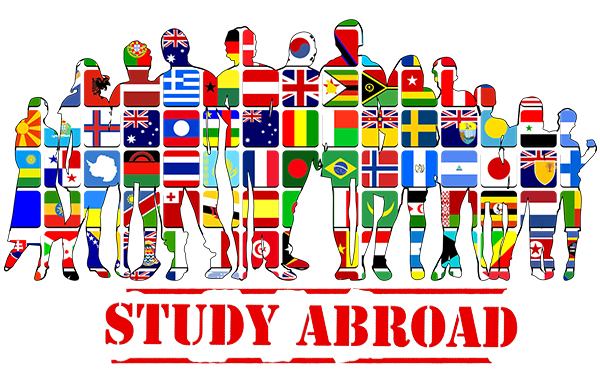 [Speaker Notes: Instructor Notes: 
[Slide Title – Study Abroad.]

[Instruction or Discussion – 

Explain Study abroad policy and that in order for VA to pay fees specific to the Study Abroad program, Study Abroad must be required for graduation.

Schools that charge a flat rate for all charges must be able to break down the amounts charged for tuition, lodging, meals, etc., so that the correct amount can be reported to VA. If the school is unable to provide a breakdown of the charges, no amount should be reported to VA.

Any questions so far? Well let’s continue to talk about policies that apply to certifications, payments and specifically how debts are applied.]]
Covered Individuals
The law (Section 702) requires VA to disapprove programs of education for everyone training under the Post-9/11 GI Bill and the Montgomery GI Bill - Active Duty (MGIB-AD) programs, if resident tuition and fees are not charged to all covered individuals.
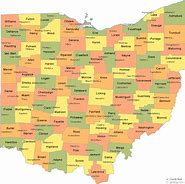 [Speaker Notes: Instructor Notes: 
[Slide Title – Covered Individuals.]

[Instruction or Discussion – 

Explain covered individuals law and provide examples for when non-resident tuition and fees can and cannot apply.

Qualifying Veterans and dependents tuition and fees cannot be charged in excess of the rate for resident students. Some states have “In District” and “Out of District” and “In County” and “Out of County” charges based on contractual agreements with other states and schools. As long as schools are following their own rules for how to determine tuition and fees within the state:
In District/County tuition and fees can be charged.
Out of District/County tuition and fees can be charged.]]
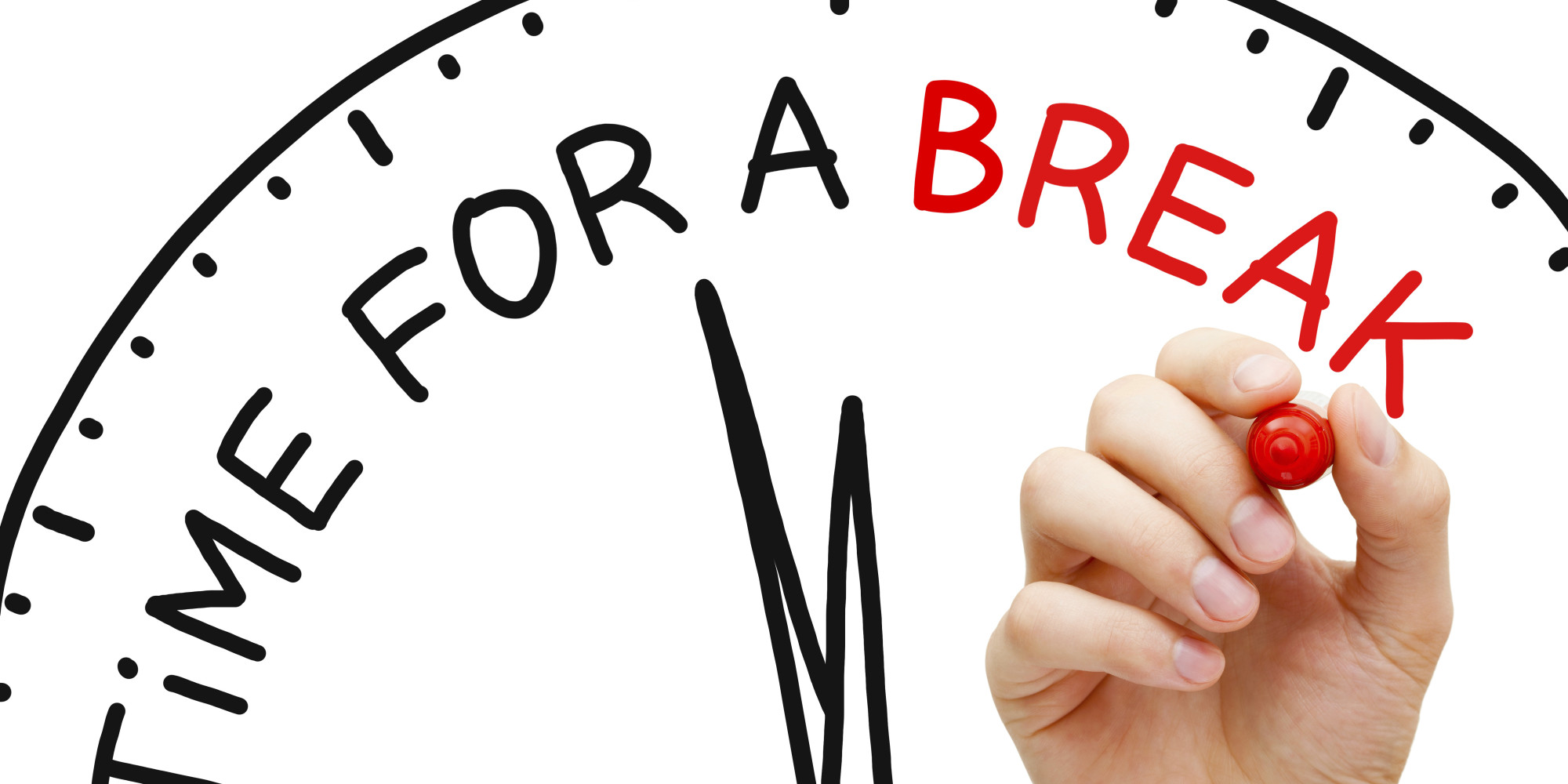 LET’S TAKE A 10 Minute BREAK
[Speaker Notes: Instructor Notes: 
[Slide Title – Covered Individuals.]

[Instruction or Discussion – 

Explain covered individuals law and provide examples for when non-resident tuition and fees can and cannot apply.

Qualifying Veterans and dependents tuition and fees cannot be charged in excess of the rate for resident students. Some states have “In District” and “Out of District” and “In County” and “Out of County” charges based on contractual agreements with other states and schools. As long as schools are following their own rules for how to determine tuition and fees within the state:
In District/County tuition and fees can be charged.
Out of District/County tuition and fees can be charged.]]
Debts and Over-Payments for Schools
A debt is established on a school when: 

The student never attended classes for which he/she was certified
The student completely withdraws on or before the first day of the term
The school received payment for the wrong student
The school received a duplicate payment
The school submitted an amended enrollment certification and reported reduced tuition and fee charges, reduced Yellow Ribbon amount, or reduced both
The student died during the term, or before start of the term
VA issued payment above the amount certified on the enrollment certification (VA data entry error)
[Speaker Notes: Instructor Notes: 
[Slide Title – Debts and Over-Payments – Schools.]

[Instruction or Discussion – 

Explain the debt and over-payments policy stressing that if any of the following cases occur, the school will owe.]]
Debts and Over-Payments for Students
Debt is established on students for tuition/fees/Yellow Ribbon when: 

The student withdrew after the first day of the term
The student reduced hours before or during the term
The student attended more than one day of any certified classes and a payment has been issued
The school submitted a change in enrollment (1999b) and reported a reduction in tuition, fees, and/or Yellow Ribbon due to student action reducing or terminating training
The student drops a course and adds a course. Any change to tuition, fees, and/or Yellow Ribbon is a student debt
[Speaker Notes: Instructor Notes: 
[Slide Title – Debts and Over-Payments – Students.]

[Instruction or Discussion – 

Explain the debt and over-payments policy for students.]]
Reductions and Withdrawals
Debts are created:

If changes in credit are not reported, generally within 30 days of the change in enrollment. 
If credit hours change and no adjustment is made. You must adjust credit hours, and tuition and fees.
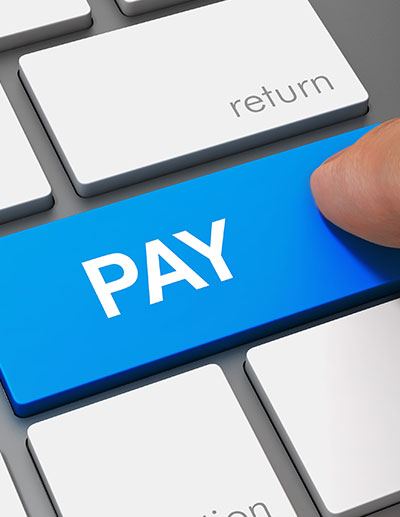 [Speaker Notes: Instructor Notes: 
[Slide Title – Reductions and Withdrawals.]

[Instruction or Discussion – 

Explain Reductions and Withdrawals. Provide the example below.

Say for instance a student certified for 12 credit hours drops to 9 credit hours: 
Change the tuition amount reported for the 12 credits hours to the tuition amount that would have been reported for the 9 remaining credit hours. 
Change the fees amount reported for 12 credit hours to the fees amount that would have been reported for the 9 remaining credit hours. Some courses have lab fees, etc. 
Make sure the fees reported are specific to the 9 credit hours that remain as if those were the only courses taken during the entire enrollment period.]]
Adjustment and Terminations On or Before the First Day of Term (CH 33)
Debts are created if a change in credit hours is reported but the corresponding change in tuition, fees, and Yellow Ribbon for the remaining credit hours are not reported. 

If a student does not attend and withdraws before the first day of the term, report the adjustment as “Preregistered but reduced prior to First Day of Term.” VA-ONCE will automatically populate the “LDA/Eff Date” with the day before the First Day of Term

If a student reduces hours on the first day of the term, report the adjustment as a “Reduction First Day of Term” and VA-ONCE will automatically populate the “LDA/Eff Date” with the First Day of Term
[Speaker Notes: Instructor Notes: 
[Slide Title – Adjustment and Terminations On or Before the First Day of Term (CH 33).]

[Instruction or Discussion – 

Explain the process of adjustments and terminations on or before the first day of the term in VA-ONCE. Be sure to explain both scenarios.

So what if a student was requesting to terminate the collection action on a debt? (Transition to next slide.)]]
Student Waiver Request
A request asking to terminate collection action on a debt. If granted in full or part, their entitlement is charged the amount waived.

To be eligible you must be:

A Veteran
A payee or beneficiary including a fiduciary
Legally recognized as acting on behalf of the student
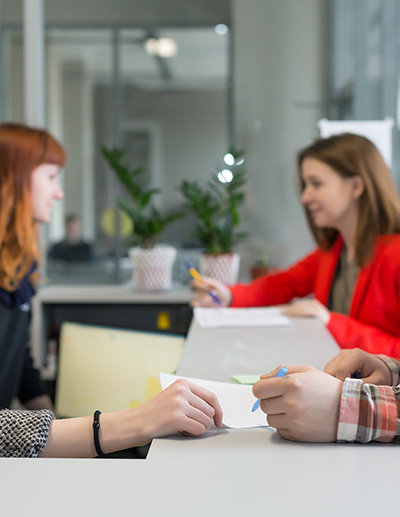 [Speaker Notes: Instructor Notes: 
[Slide Title – Student Waiver Request.]

[Instruction or Discussion – 

Explain student waiver requests and the conditions needed to be eligible. Provide an example of  what could be waived, if possible.

To apply, the student must submit:

Written letter that explains why waiver requested.  The letter should explain why student feels he/she should not be held responsible for payment of the debt or why collection of the debt would be unfair and create a financial hardship.

Completed and signed Financial Status Report form. 

Questions? Ok, we’ve talked about what constitutes debts and overpayments, now lets talk about a process the VA uses to monitor under and overpayments.]]
Improper Payments Elimination and Recovery Act (IPERA)
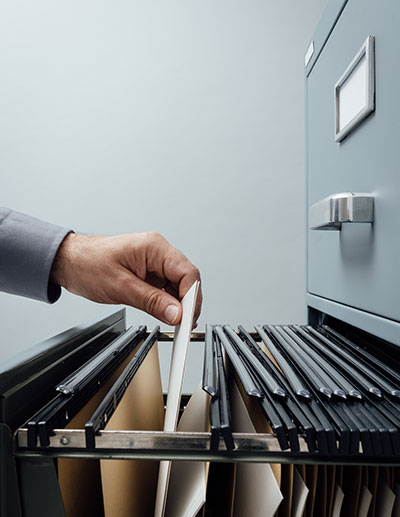 IPERA is an internal control process within each federal agency to verify that payments disbursed are accurate and valid. 

VA receives samples of education claims from the Office of Inspector General (OIG) where payments were previously made and Education Service sends requests to SCOs to request documentation. 

SCOs have two weeks to respond.
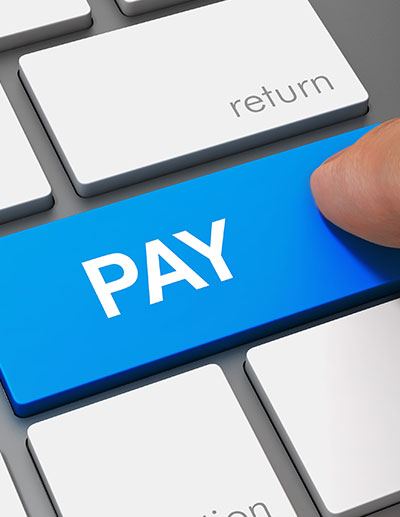 [Speaker Notes: Instructor Notes: 
[Slide Title – Improper Payments Elimination and Recovery Act (IPERA).]

[Instruction or Discussion – 

Explain the IPERA process. 

A SCO has 2-weeks to respond to the initial request. If the request is not answered, there will be a follow-up request.]]
IPERA Documents
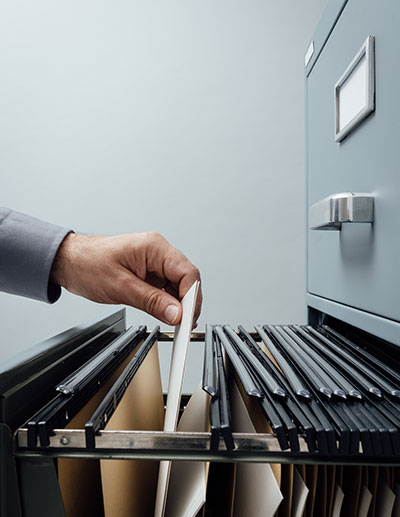 Documentation requests include the following: 

Copies of student transcripts 
Copies of attendance records 
Copies of billing records 
Copy of the tuition and fees page in the school catalog or schedule of tuition and fees
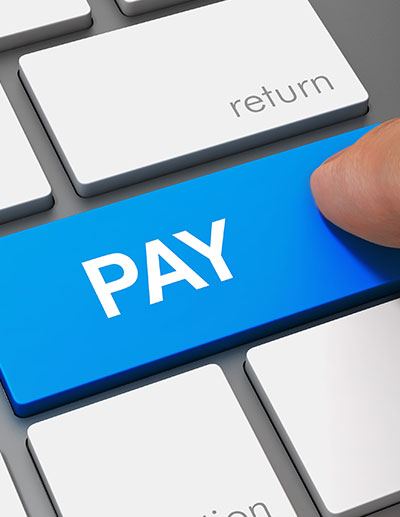 [Speaker Notes: Instructor Notes: 
[Slide Title – IPERA Documents.]

[Instruction or Discussion – 

Explain IPERA documents needed and why this is a necessary internal control. 

This is not:
A second comprehensive survey by VA
An investigation of your school by the Inspector General
A risk-based review of your school

IPERA is simply a statutorily required review designed to identify improper payments resulting in overpayments & underpayments created during VA processing.

Questions about IPERA?  Ok, VA understands that unexpected things in life happens, especially with our population. Because of that, we have a one-time exclusion policy for when students alter hours after the deadline date. (Transition to next slide.)]]
6-Credit Hour Exclusion
VA automatically grants a one-time exemption for up to 6 credits the first time a student reduces or terminates after the drop-add period. 

If student completes the term and receives non-punitive grades the exclusion will not be granted. 

The student may wish to offer mitigating circumstances for any remaining excess credits after 6.
[Speaker Notes: Instructor Notes: 
[Slide Title – 6-Credit Hour Exclusion.]

[Instruction or Discussion – 

Describe the six credit exclusion rule. Be sure to stress that it’s an automatic process.

So if it automatically applies to six credits, what are the mitigating circumstances for credits more than six? (Transition to next slide.)]]
Mitigating Circumstances
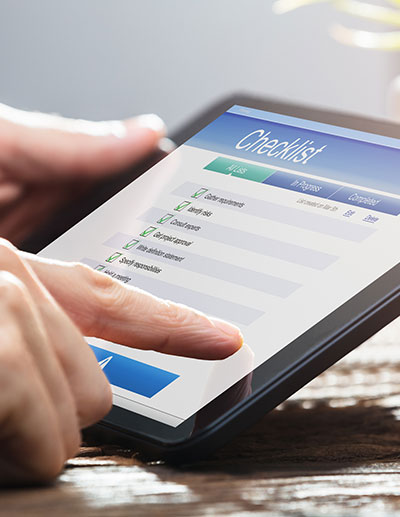 Examples include:

An illness or death in the immediate family
An illness or injury during the enrollment period
An unavoidable change in employment
Discontinuance of the course by the school
Unexpected active service, including active duty for training
Unanticipated difficulties with childcare
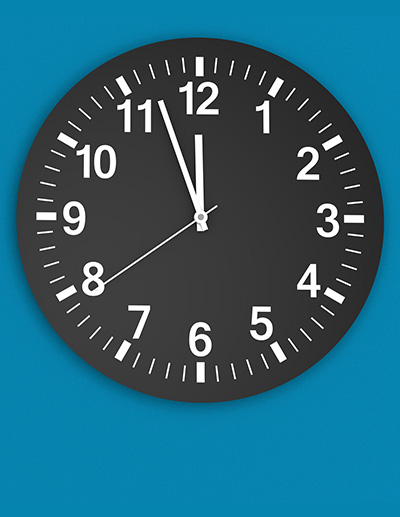 [Speaker Notes: Instructor Notes: 
[Slide Title – Mitigating Circumstances.]

[Instruction or Discussion – 

Discuss the policy of mitigating circumstances.  Briefly walk through examples. Provide more if you have them.


VA- ONCE will display a Mitigating Circumstances box. If you know the circumstance, select that reason. All documentation of mitigating circumstances provided by the student should be retained. If you don’t have documentation of the circumstance, then leave the box blank and VA will work with the student for evidence.

Questions about mitigating circumstances or any of the other topics we’ve discussed in this section? Ok, well let’s do a review to see how much you’ve retained.]]
Section Review
Which statements are the most accurate about what should be outlined for standards of progress? (Select all that apply)
A. The grading system 
B. Conditions for unsatisfactory grades or progress 
C. Price for books and supplies
D. A description of any probationary period
E. The attendance policy
[Speaker Notes: Answer is on next slide]
Section Review
Which statements are the most accurate about what should be outlined for standards of progress? (Select all that apply)
A. The grading system 
B. Conditions for unsatisfactory grades or progress 
C. Price for books and supplies
D. A description of any probationary period
E. The attendance policy
[Speaker Notes: Instructor Notes: 
Correct Answers
A. The grading system 
B. Conditions for unsatisfactory grades or progress 
D. A description of any probationary period
E. The attendance policy


[Instruction or Discussion –]]
Section Review
The VA will pay for cost related to travel for Study Abroad.
True
False
[Speaker Notes: Instructor Notes: 
Answer is on next slide
[Instruction or Discussion –]]
Section Review
The VA will pay for cost related to travel for Study Abroad.
True
False
[Speaker Notes: Instructor Notes: 
Answer - FALSE

[Instruction or Discussion –]]
Section Review
Debt is established on a school when…
A. The student reduced hours before or during the term
B. The student never attended classes for which he/she was certified
C. The student withdrew after the first day of the term
D. The student attended more than one day of any certified classes and a payment has been issued
[Speaker Notes: Instructor Notes: 

[Instruction or Discussion – ]]
Section Review
Debt is established on a school when…
A. The student reduced hours before or during the term
B. The student never attended classes for which he/she was certified
C. The student withdrew after the first day of the term
D. The student attended more than one day of any certified classes and a payment has been issued
[Speaker Notes: Instructor Notes: 
Answer – B. The student never attended classes for which he/she was certified


[Instruction or Discussion – ]]
VA-ONCE
[Speaker Notes: Instructor Notes: 
Pacing:
This section contains 21 slides 
should take approximately 15 min (By the end of this section, you will be at 105min of 120min)

Again, as a SCO, on the job for two years or more, you should be pretty familiar with VA-ONCE so we will not hit on every aspect of the system. Today, we will just cover a few administrative tips on how to update and/or edit hours, social security numbers, dual objectives, certifications, and inactive or deleted students. 

First, let’s just point out a few features that may get overlooked.]]
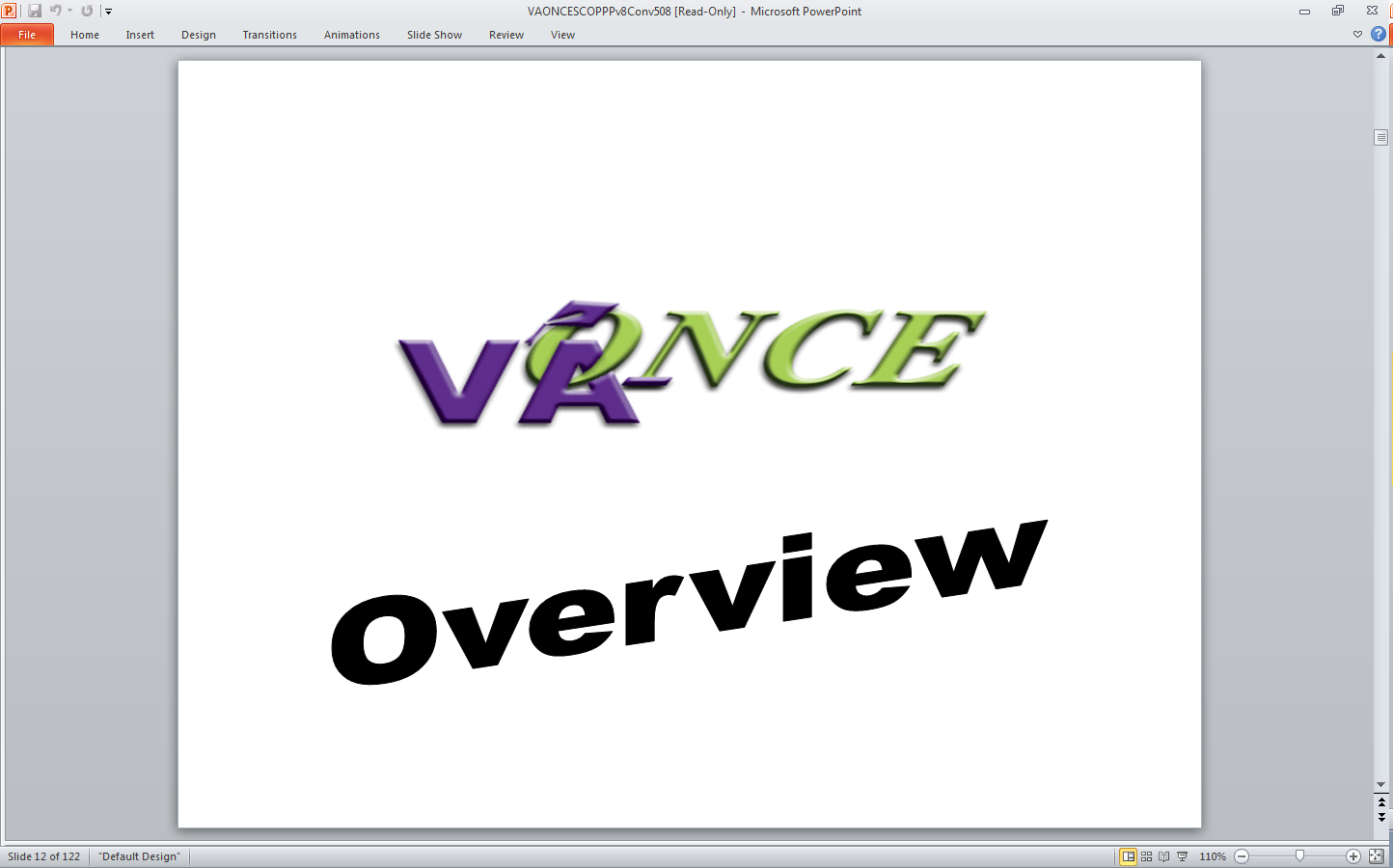 [Speaker Notes: Instructor Notes: 
[Slide Title – Overview area.]

[Instruction or Discussion – ]]
Home Page
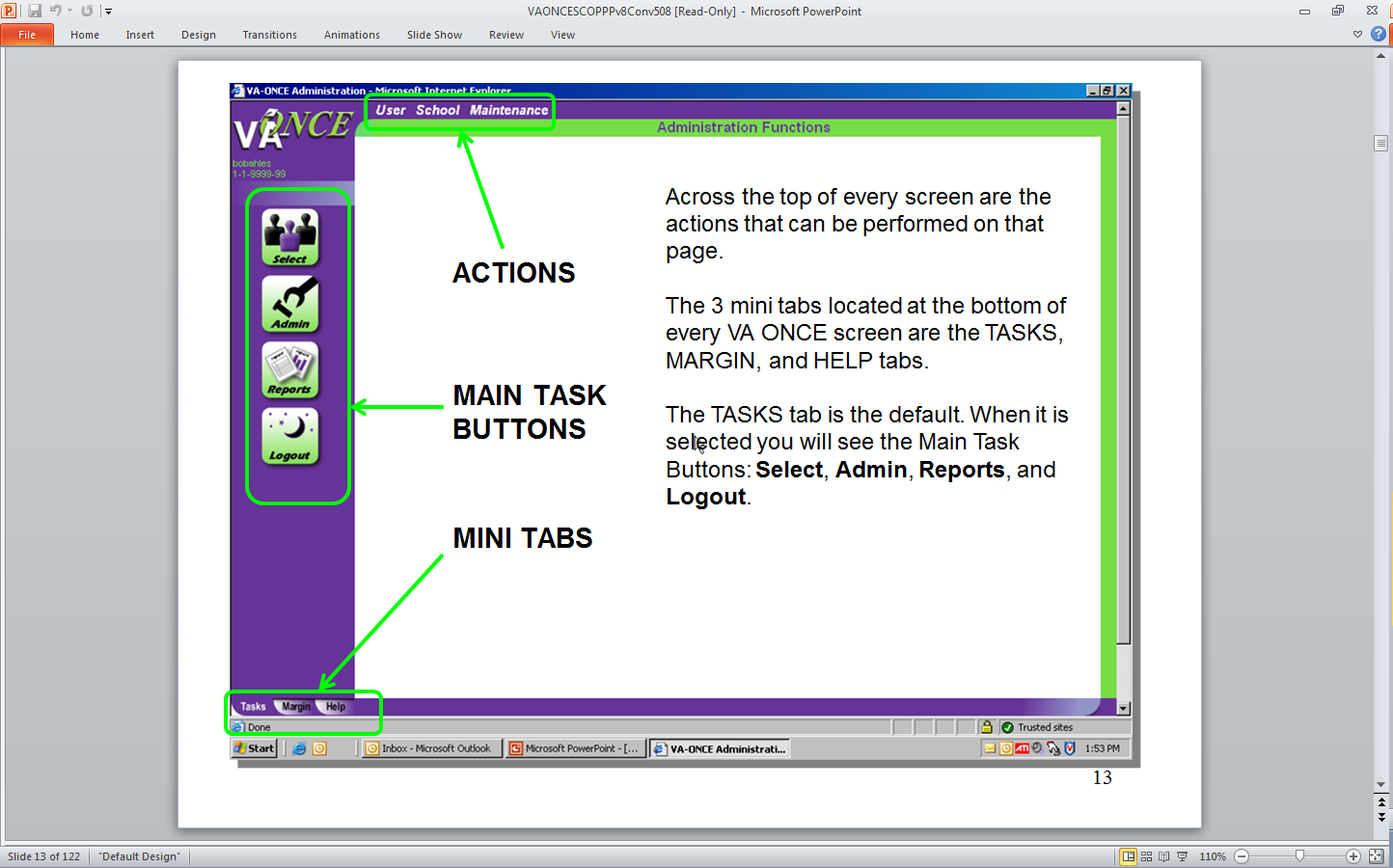 [Speaker Notes: Instructor Notes: 
[Slide Title – Home Page.]

[Instruction or Discussion – 

Since they are two year SCOs, quickly explain Home Page navigation.]]
Margin Tab
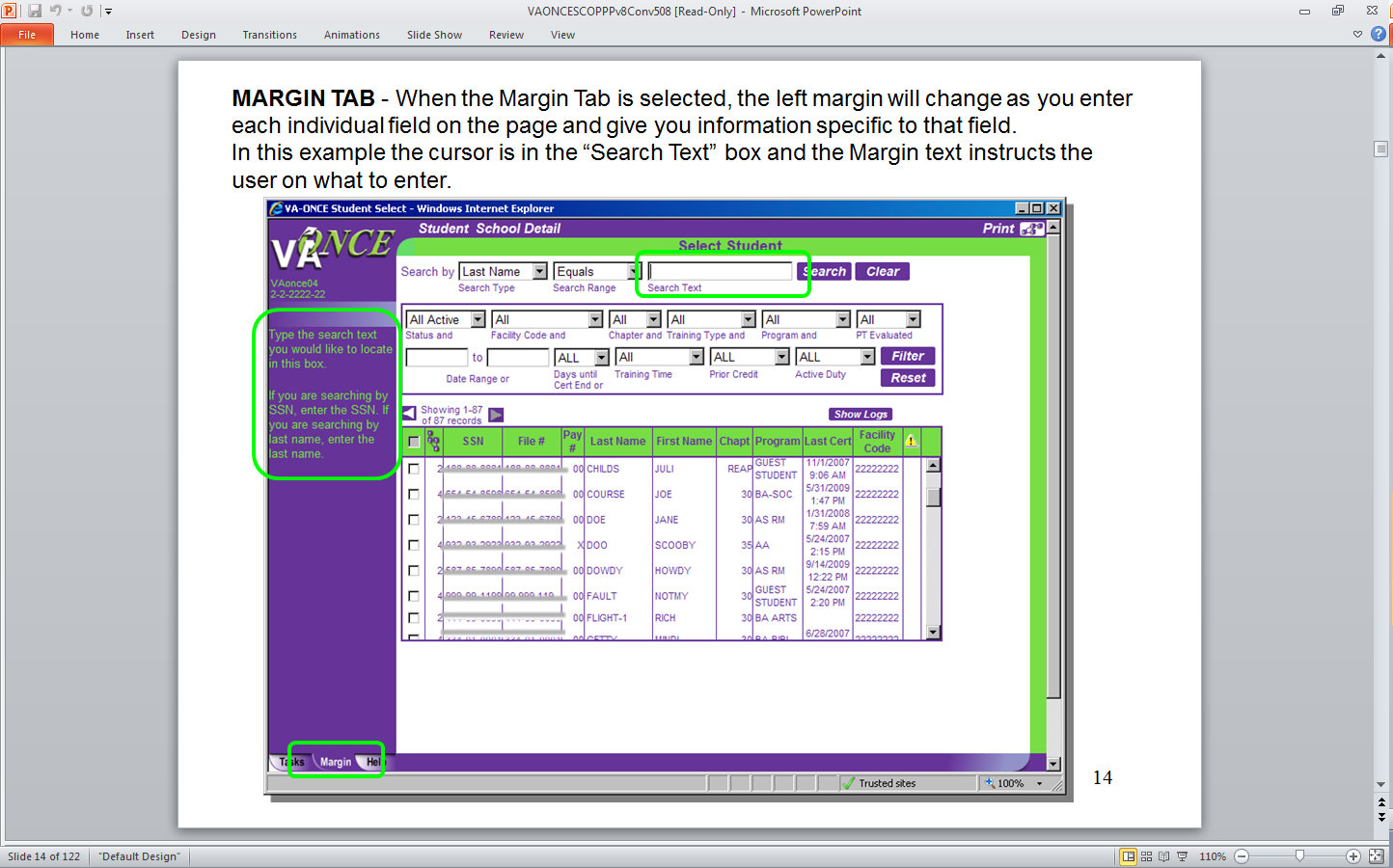 [Speaker Notes: Instructor Notes: 
[Slide Title – Margin Tab.]

[Instruction or Discussion – 

Explain the functionality of the Margin tab.

When the Margin Tab is selected, the left margin will change as you enter each individual field on the page and give you information specific to that field. In this example the cursor is in the “Search Text” box and the Margin text instructs the user on what to enter.]]
Help Tab
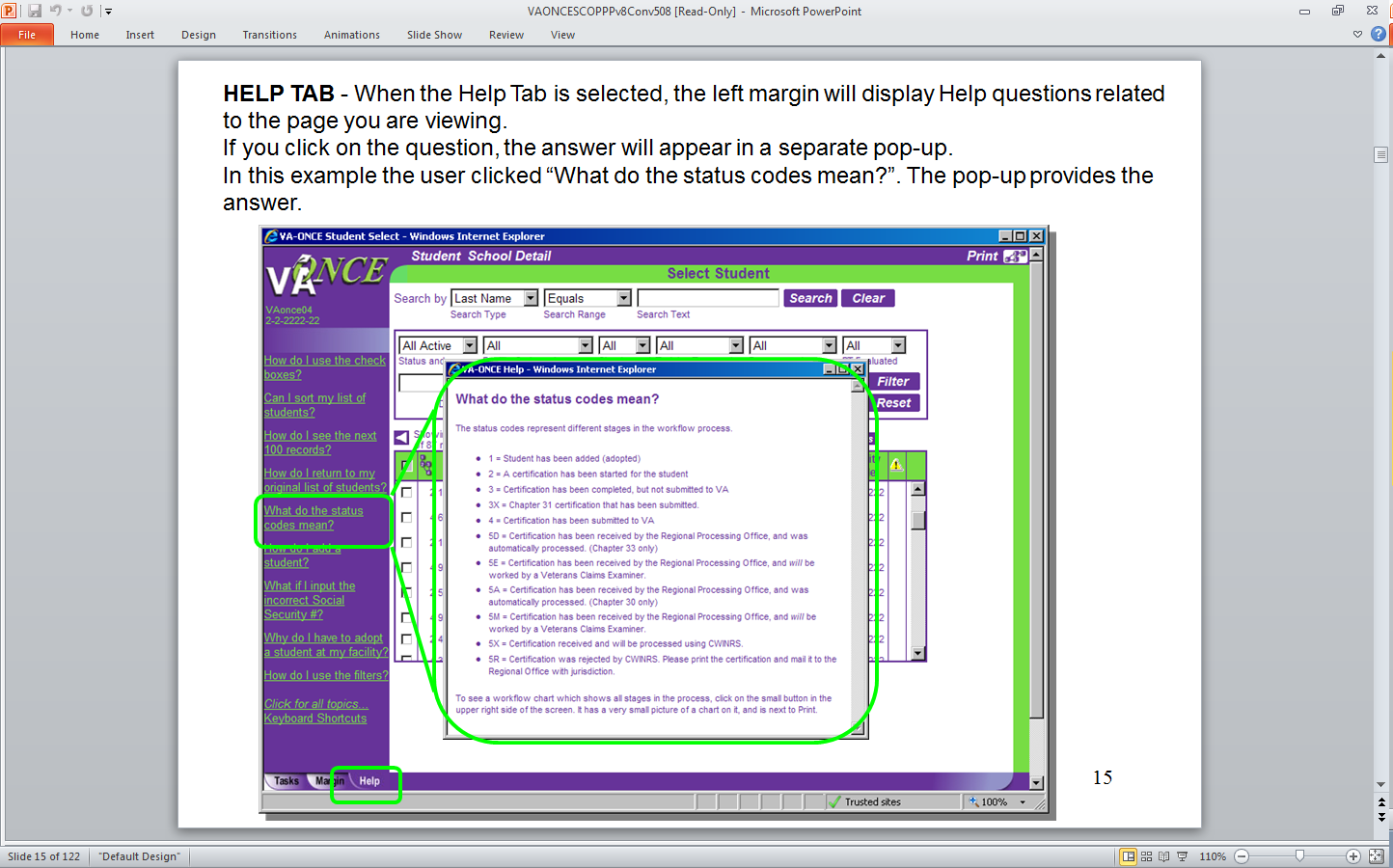 [Speaker Notes: Instructor Notes: 
[Slide Title – Help Tab.]

[Instruction or Discussion – 

Explain the functionality of the Help tab.

When the Help Tab is selected, the left margin will display Help questions related to the page you are viewing. If you click on the question, the answer will appear in a separate pop-up. In this example the user clicked “What do the status codes mean?” The pop-up provides the answer.]]
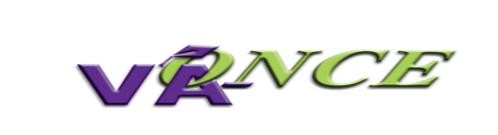 Hours
[Speaker Notes: Instructor Notes: 
[Slide Title – Hours.]

[Instruction or Discussion – ]]
Certifying Hours
Schools with multiple consecutive sessions must certify each non-standard term separately.


Resident, Distant, Remedial, and clock hours are reported separately for all chapters
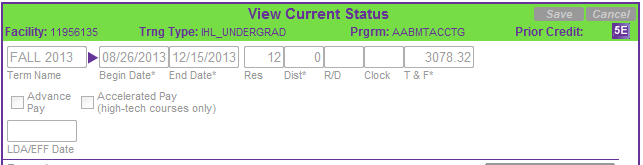 [Speaker Notes: Instructor Notes: 
[Slide Title – Certifying Hours.]

[Instruction or Discussion – 

Explain the different areas to report hours and stress that hours cannot be lumped together.

On the enrollment certification, resident training should be identified as “res”. Independent study, on-line and hybrid courses should be identified as “dist”. Do not add these hours together in VA-ONCE.]]
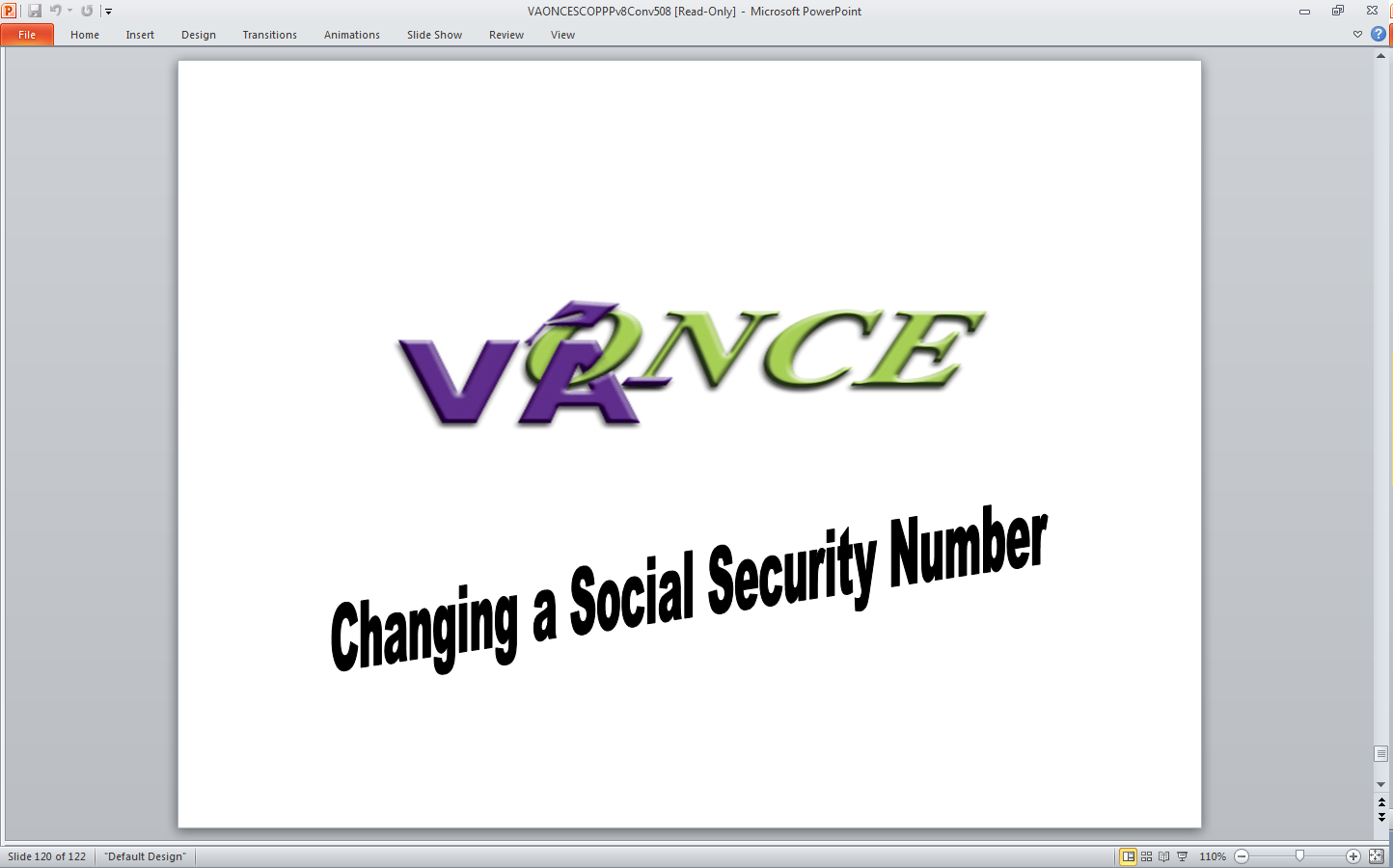 [Speaker Notes: Instructor Notes: 
[Slide Title – Changing a Social Security Number.]

[Instruction or Discussion – ]]
Correcting a Social Security Number (SSN)
Highlight the student whose SSN needs to be changed.
On the Student menu select Change SSN.
A pop-up will appear with the Current SSN and a field for the new SSN. Enter SSN in the New SSN field.
Click OK. The SSN will be changed. Be sure to change the file number, if appropriate.
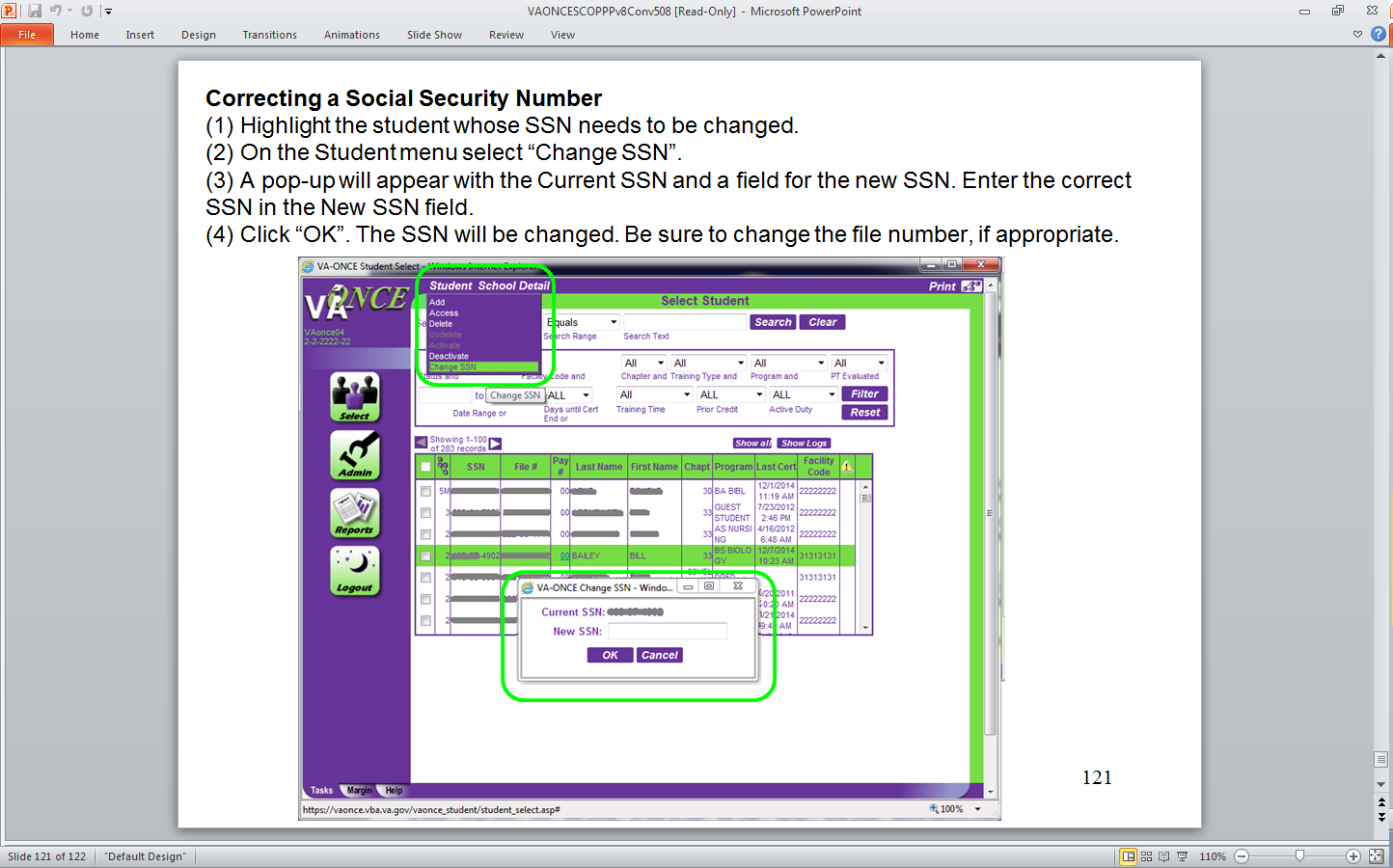 [Speaker Notes: Instructor Notes: 
[Slide Title – Correcting a Social Security Number (SSN).]

[Instruction or Discussion – 

Walk everyone through the steps of correcting a SSN.]]
Existing SSN
In some instances, the Social Security Number exists elsewhere in the system. You will not be able to change the SSN, and will receive a message that it must be unique.

If this occurs, add the student using the correct SSN. Deactivate the incorrect SSN.
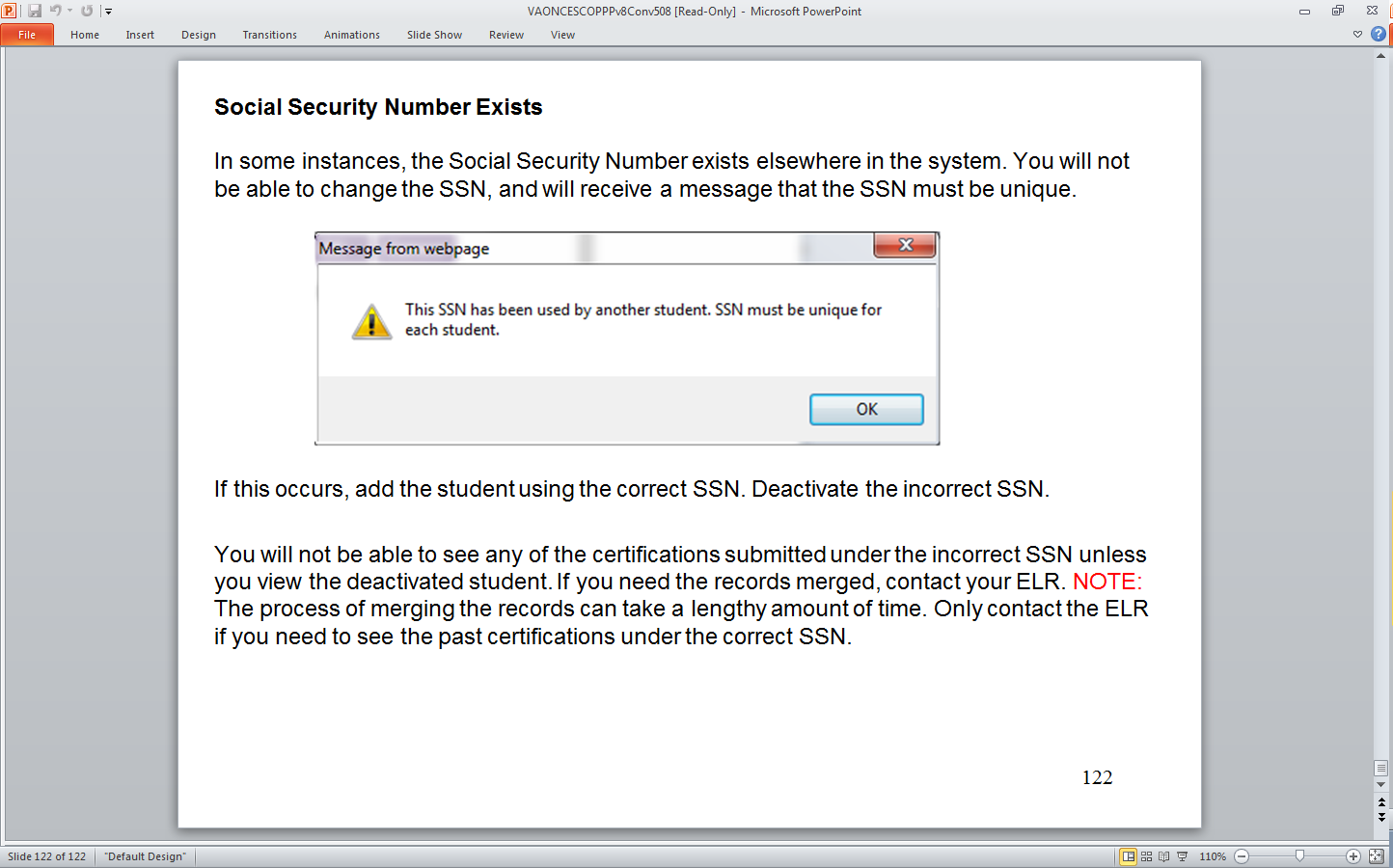 [Speaker Notes: Instructor Notes: 
[Slide Title – Existing SSN.]

[Instruction or Discussion – 

Explain the scenario of an existing SSN.

You will not be able to see any of the certifications submitted under the incorrect SSN unless you view the deactivated student. If you need the records merged, contact your ELR.  NOTE: The process of merging the records can take a lengthy amount of time. Only 
contact the ELR if you need to see the past certifications under the correct SSN.]]
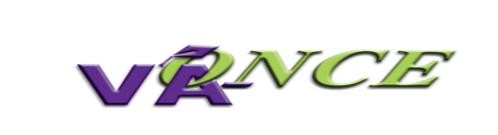 Dual Objectives
[Speaker Notes: Instructor Notes: 
[Slide Title – Dual Objectives.]

[Instruction or Discussion – ]]
Adding Dual Objectives
Click Admin > Maintenance > Standard Programs to get to the screen below.
Click Add.
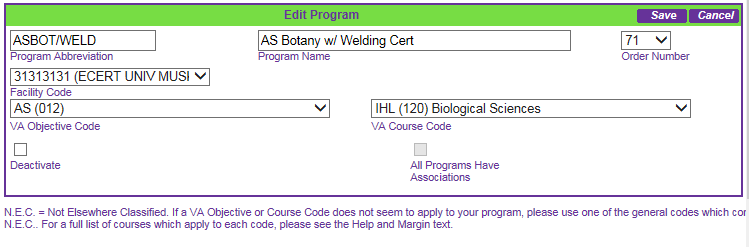 [Speaker Notes: Instructor Notes: 
[Slide Title – Adding Dual Objectives.]

[Instruction or Discussion – 

Describe how to add dual objectives.]]
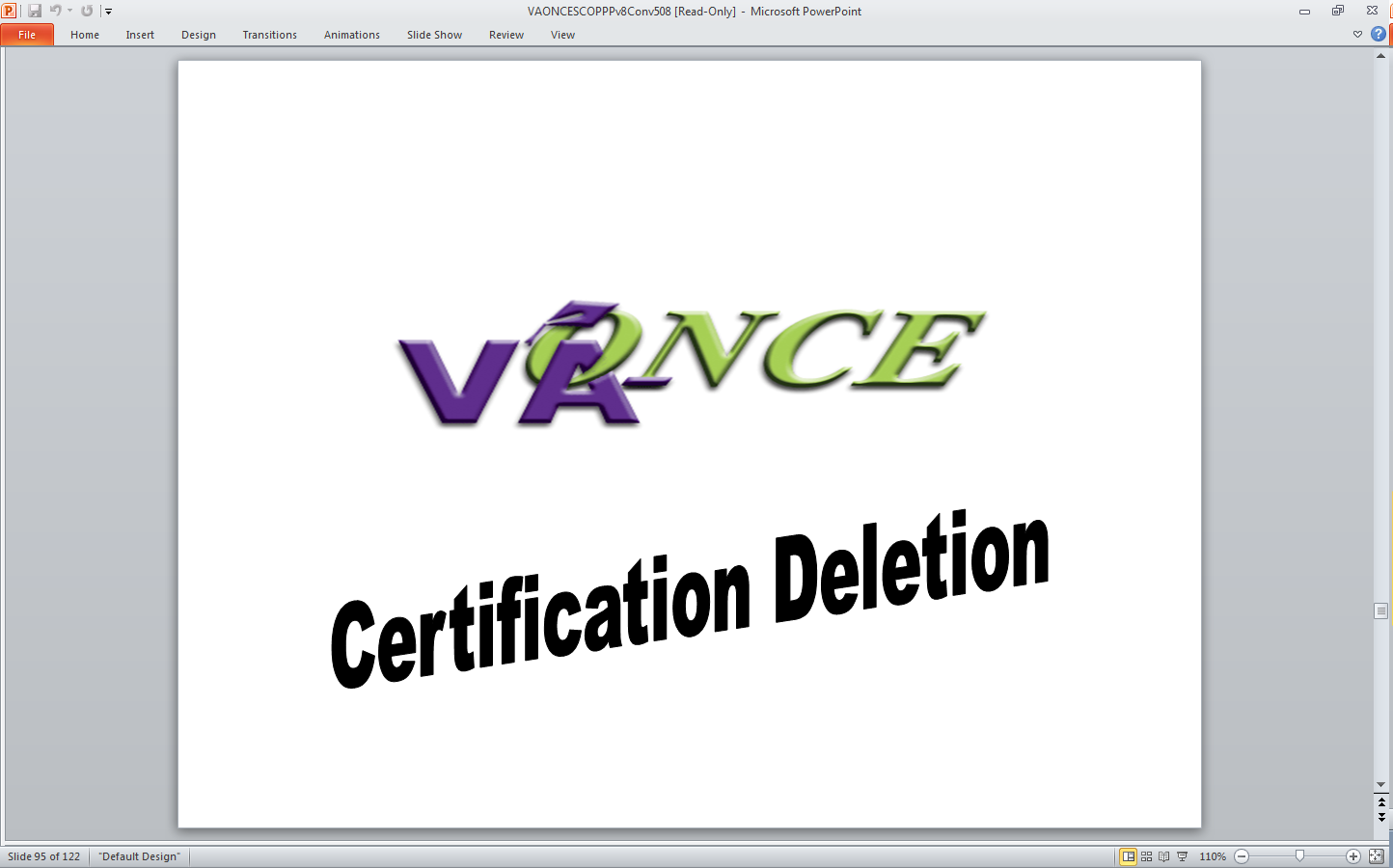 [Speaker Notes: Instructor Notes: 
[Slide Title – Certification Deletion.]

[Instruction or Discussion – ]]
Certification Deletion – Status 2
Highlight the certification you wish to delete.
Click on the Cert menu located on top of the page. 
Select Delete. The term will be deleted from the list of terms shown.
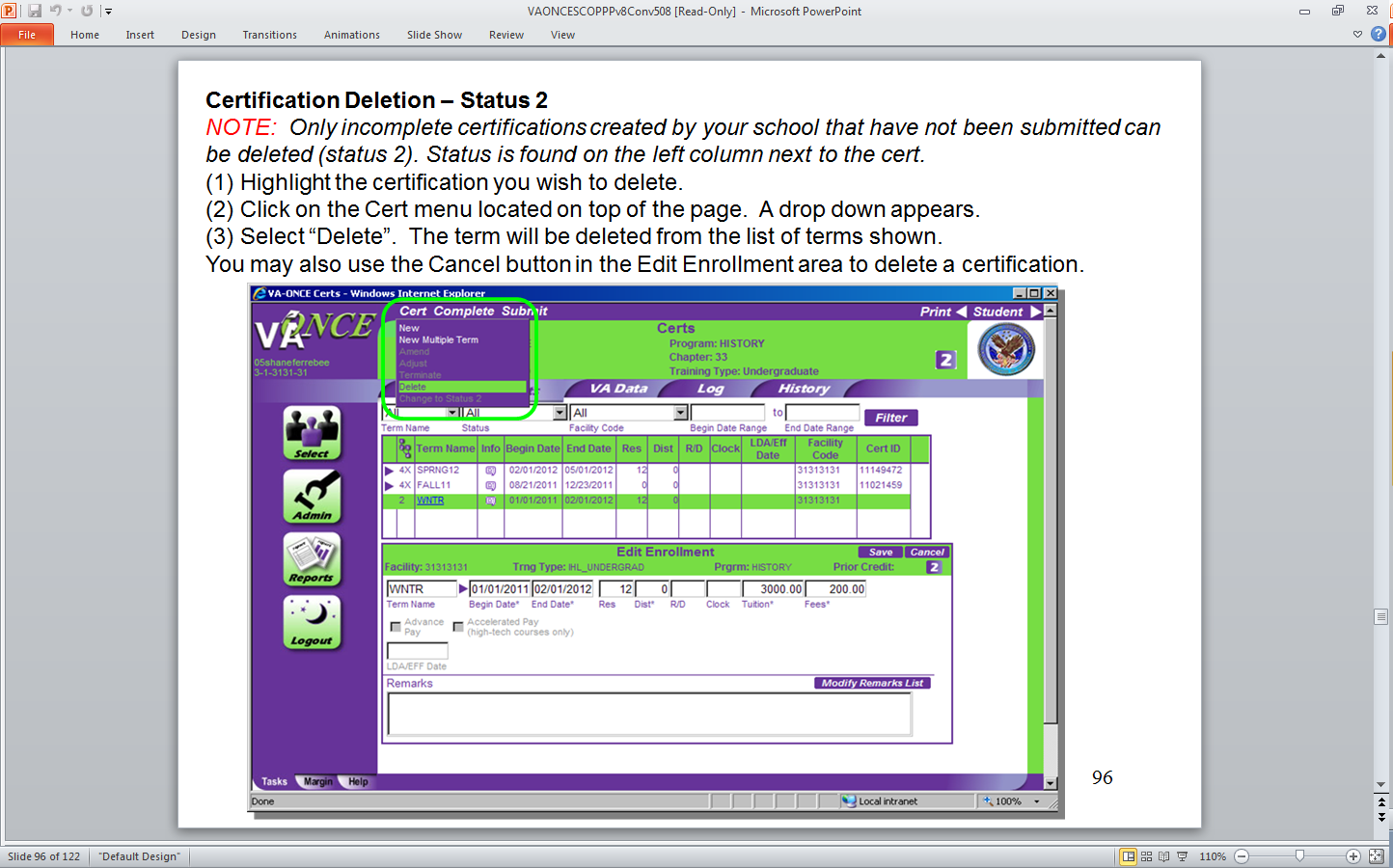 [Speaker Notes: Instructor Notes: 
[Slide Title – Certification Deletion – Status 2.]

[Instruction or Discussion – 

Walk everyone through the steps of deleting a certification using status 2. Stress that only incomplete certifications created by your school that have not been submitted can be deleted using status 2. Status is found on the left column next to the cert. Be sure to identify.

You may also use the Cancel button in the Edit Enrollment area to delete a certification.]]
Certification Deletion – Status 3
Certifications in Status 3 are “complete.” To delete, change to a Status 2.

Highlight the certification you wish to delete.
Click the Cert menu located on top of the page
Select. Change to Status 2. The status will be changed to a ‘2.’ (Repeat steps for Status 2 deletion.) 
Click the Cert menu. Select Delete to delete the CERT.
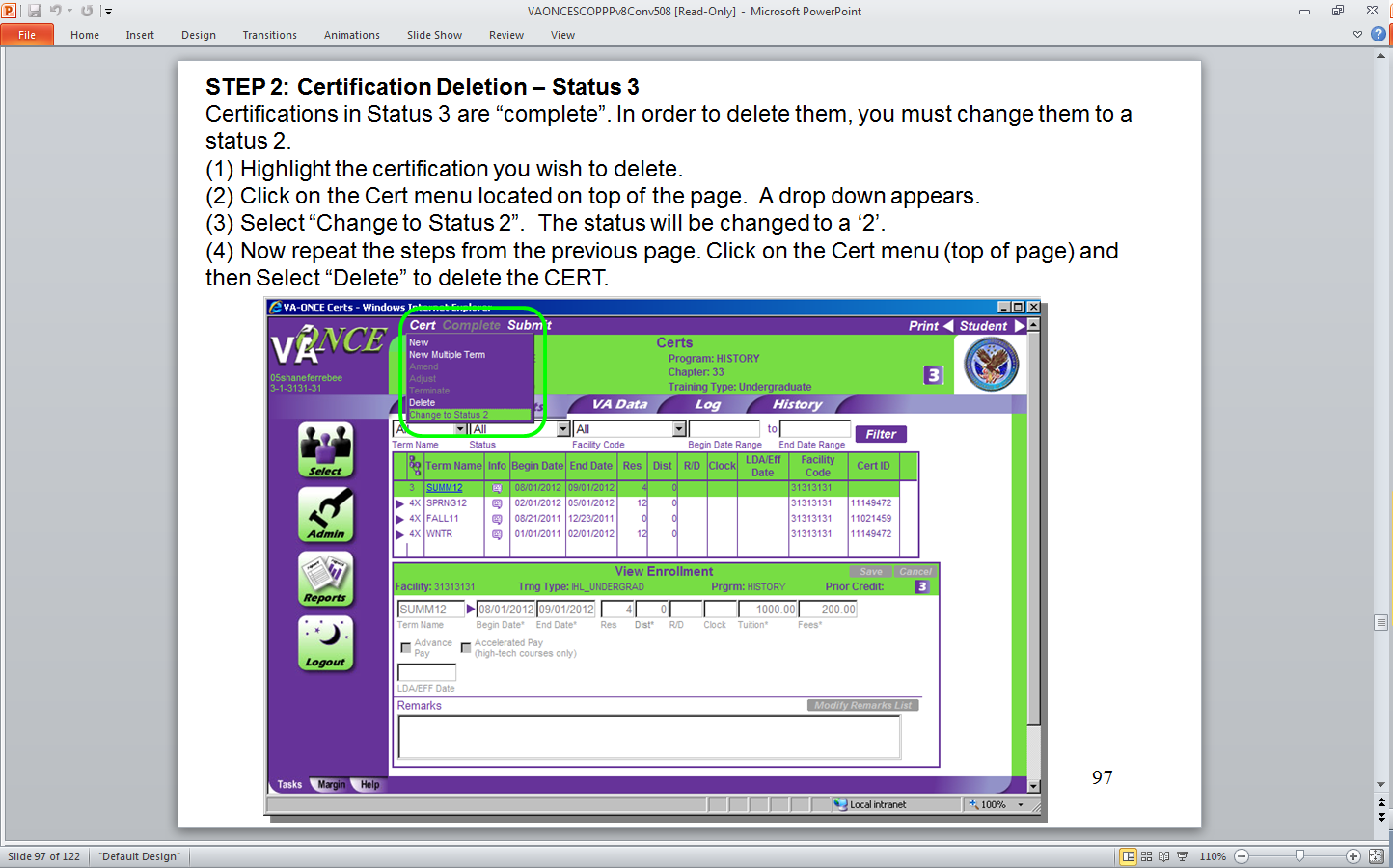 [Speaker Notes: Instructor Notes: 
[Slide Title – Certification Deletion – Status 3.]

[Instruction or Discussion – 

Walk everyone through the steps of deleting a certification using status 3. Stress that certifications in Status 3 are “complete”  and in order to delete them, they must be changed to a Status 2.]]
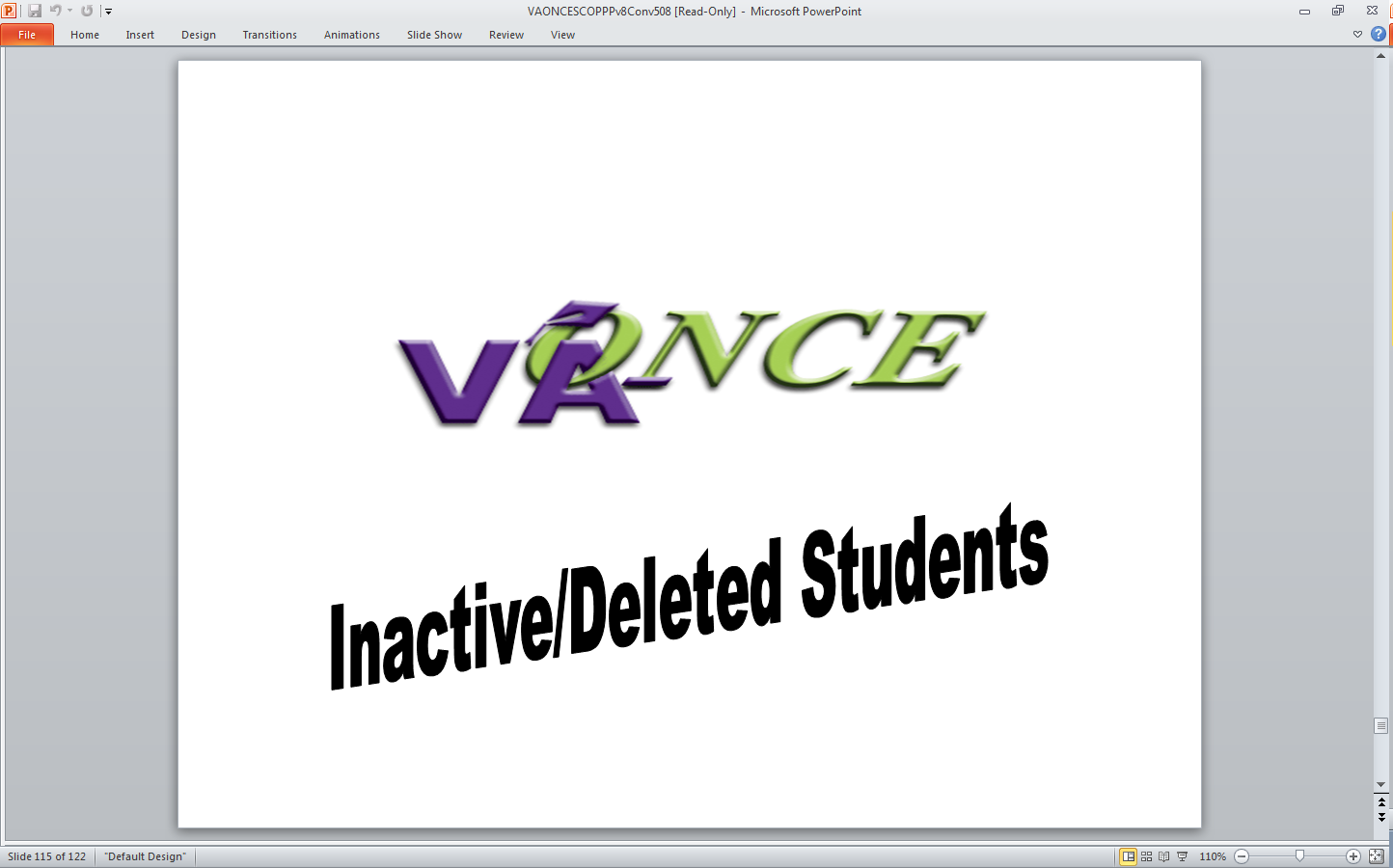 [Speaker Notes: Instructor Notes: 
[Slide Title – Inactive/Deleted Students.]

[Instruction or Discussion – ]]
Deleting and Inactivating Students
Check the box next to the student, or students, you wish to delete or deactivate.
Click on the Student menu and select the appropriate option, “Delete” or “Deactivate.”  The student will be removed from your active list.
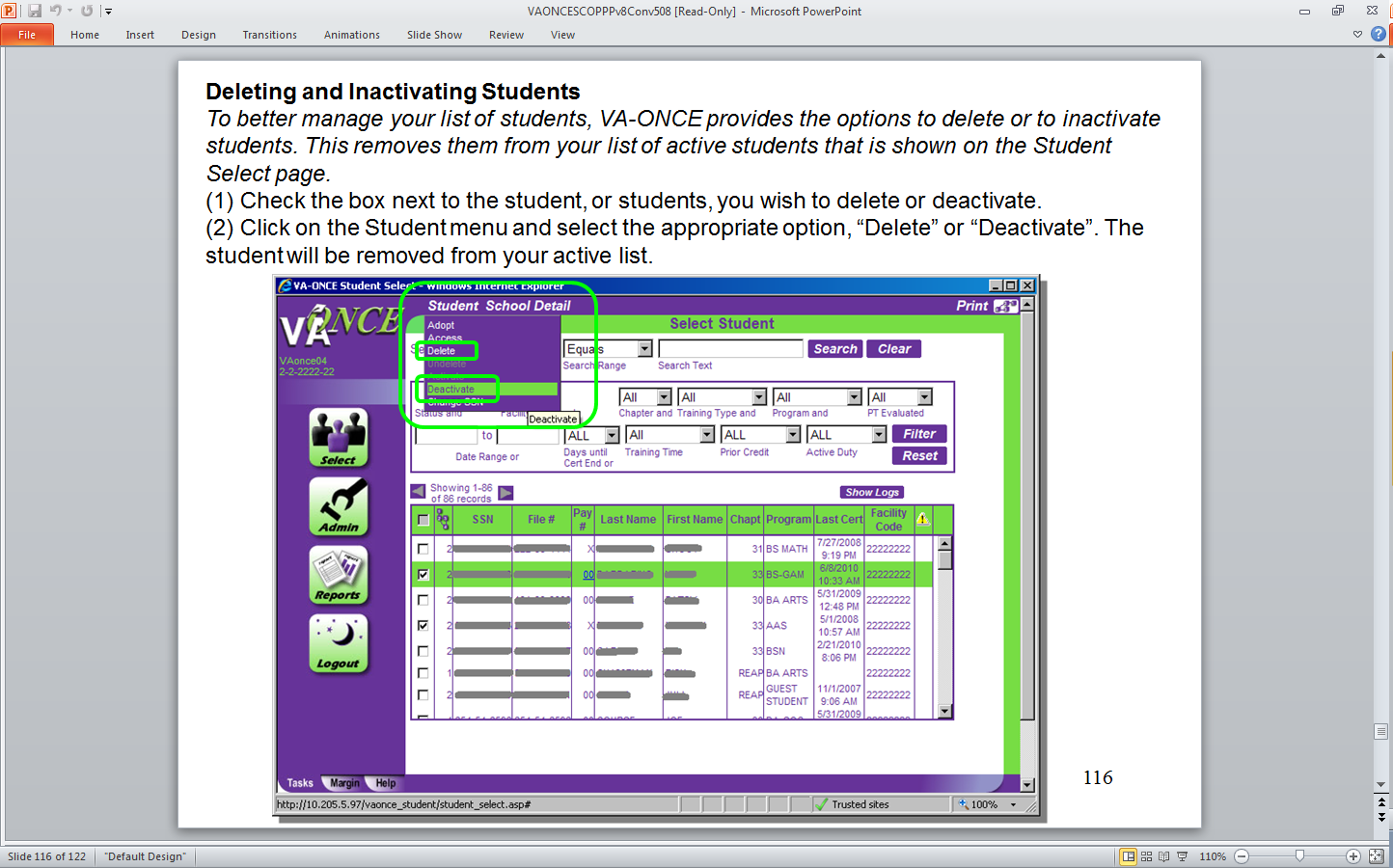 [Speaker Notes: Instructor Notes: 
[Slide Title – Deleting and Inactivating Students.]

[Instruction or Discussion – 

Walk everyone through the steps of deleting and inactivating students.

To better manage your list of students, VA-Once provides the options to delete or to 
Inactive students. This removes them from your list of active students that is shown on the
Student Select page.

Helpful tips for deleting and deactivating students:

- Delete students added in error or have never been certified to the VA
- Deleted students stay in your recycle bin until a version update. During the update students    who have not had a certification submitted will be removed
- Students no longer attending your school, or that are on a temporary leave of absence,   should be inactivated]]
Undeleting and Reactivating Students (1 of 2)
Using the Status Filter, select “Deleted” or “Inactive.”
Click on Filter. The list of students currently in the Deleted or Inactive state appears.
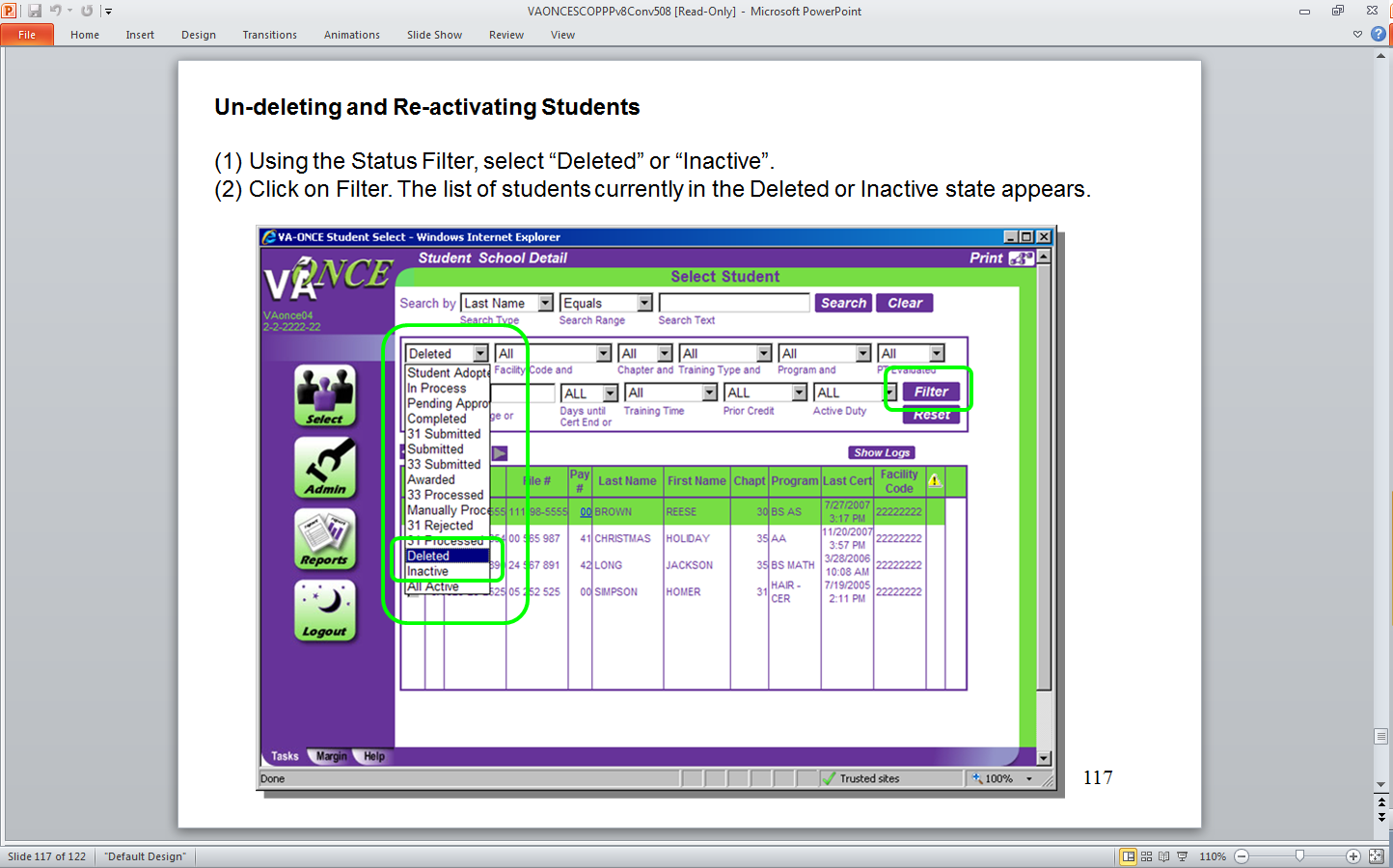 [Speaker Notes: Instructor Notes: 
[Slide Title – Undeleting and Reactivating Students (1 of 2).]

[Instruction or Discussion – 

Walk everyone through the steps of undeleting and reactivating students.]]
Undeleting and Reactivating Students (2 of 2)
Highlight the student you wish to undelete or activate.
On the Student menu, select either “Activate” or “Undelete.” The Student will be moved back to the Active list of students.
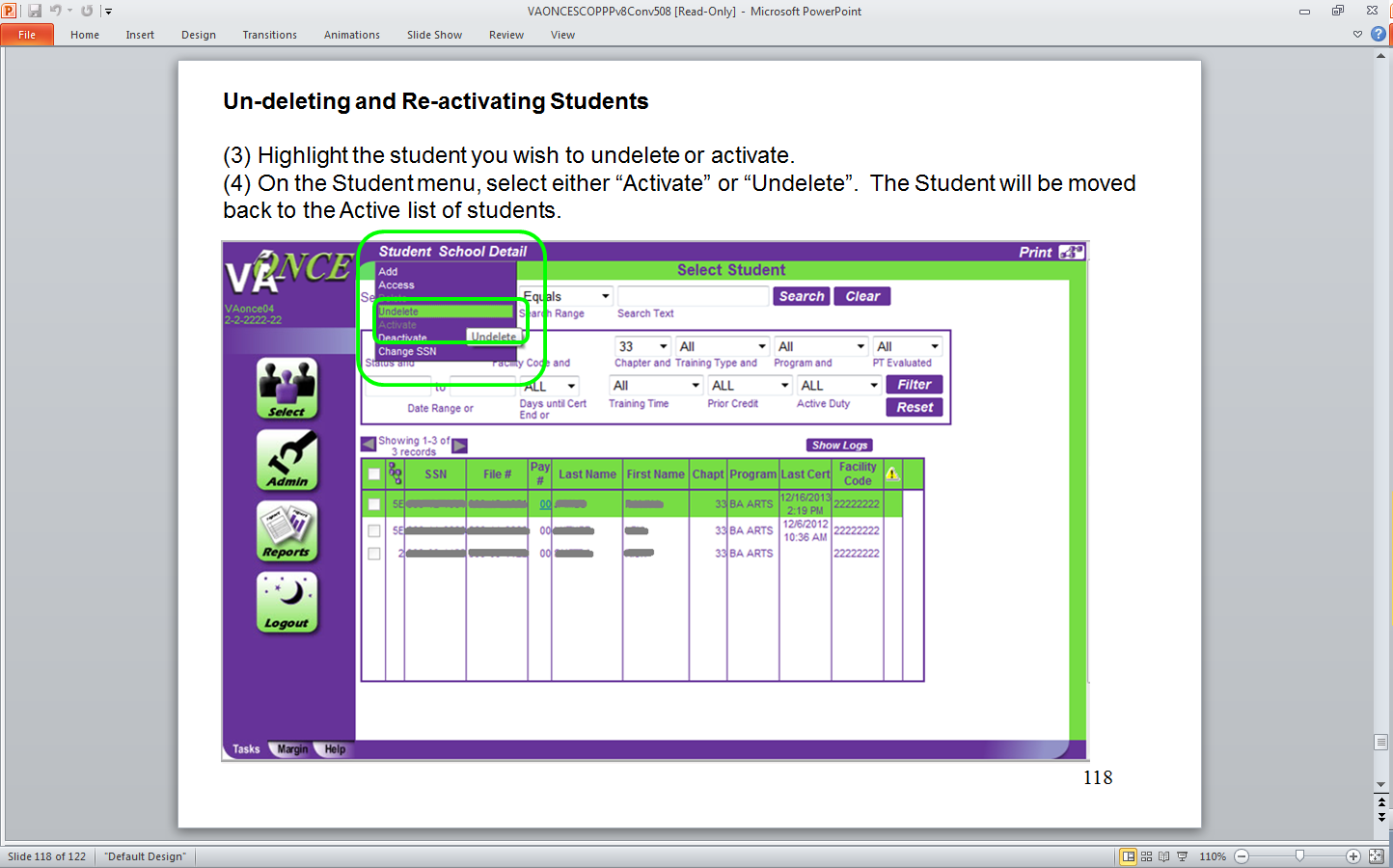 [Speaker Notes: Instructor Notes: 
[Slide Title – Undeleting and Reactivating Students (2 of 2).]

[Instruction or Discussion – 

Walk everyone through the steps of undeleting and reactivating students.

Any questions about the tips we covered in VA-ONCE? Let’s do a quick knowledge check.]]
Section Review
Certifications listed as Status 3 – Complete do not need to be edited before they can be deleted.
True
False
[Speaker Notes: Answer is on next slide]
Section Review
Certifications listed as Status 3 – Complete do not need to be edited before they can be deleted.
True
False
[Speaker Notes: Instructor Notes: 
Answer - FALSE]
Contacts
[Speaker Notes: Instructor Notes: 
Pacing:
This section contains seven slides 
should take approximately 10 min (By the end of this section, you will be at 115min of 120min)

There are instances where you may have questions but are unsure where to go to get answers. The following slides will point you in the right direction.]
SAA vs. ELR
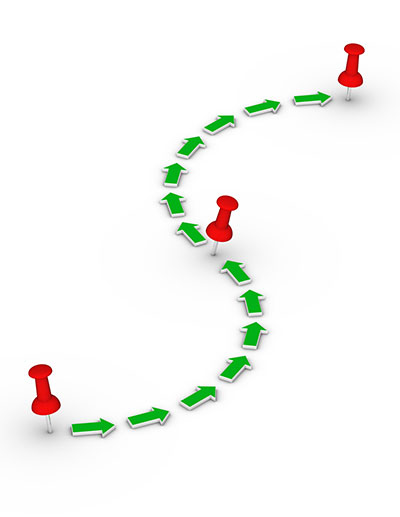 Contact your SAA for: 

Approval issues 
Compliance conducted by SAA 


Contact your ELR for: 

Advisory Questions
Certification questions 
VA-ONCE technical questions 
Compliance conducted by VA
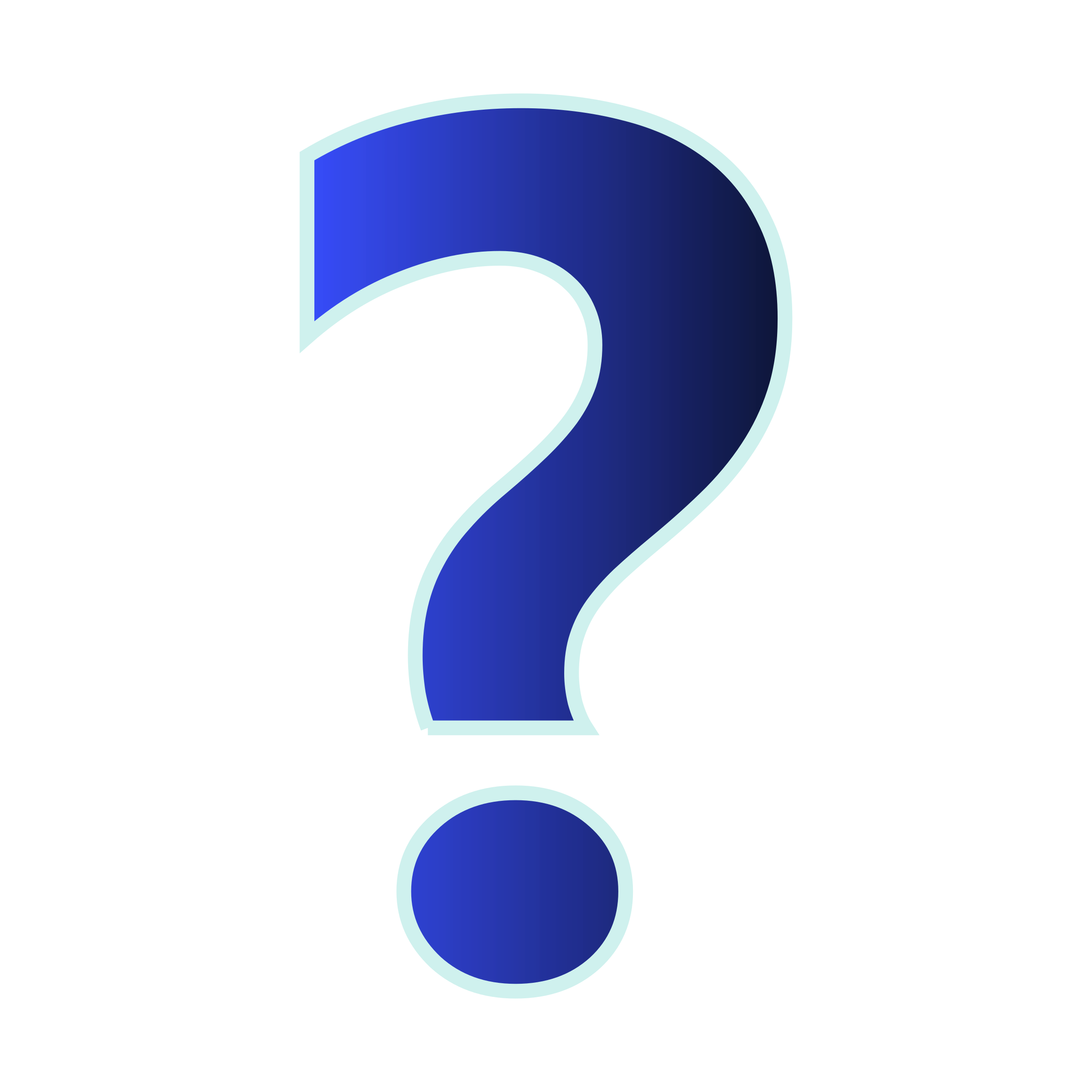 [Speaker Notes: Instructor Notes: 
[Slide Title – SAA vs. ELR]

[Instruction or Discussion – 

Review when to contact the SAA vs the ELR.]]
Call Centers
The Education Call Center - 888-GIBILL1 (888-442-4551). 7:00a.m. to 6:00 p.m. CST, Monday-Friday. 


School Certifying Officials Hotline - 855-225-1159.  
This is only for SCOs.  You will need the school’s facility code and to be listed as a SCO at the school.  
7:00 a.m. to 5:00 p.m. CST, Monday-Friday.
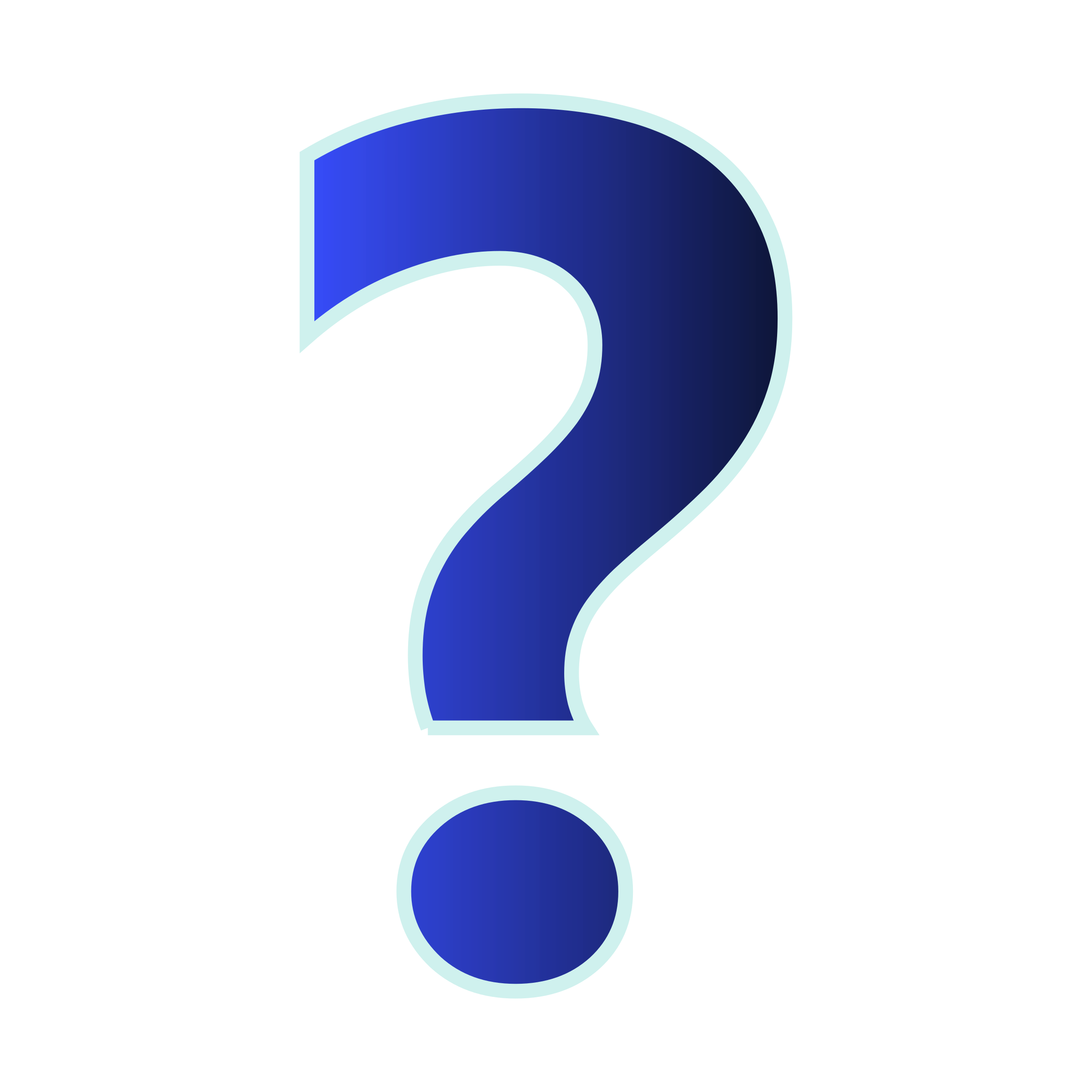 [Speaker Notes: Instructor Notes: 
[Slide Title – Call Centers]

[Instruction or Discussion – 

Review the number and hours of the two call centers presented. Explain the difference between the two.]]
Internet Inquiries
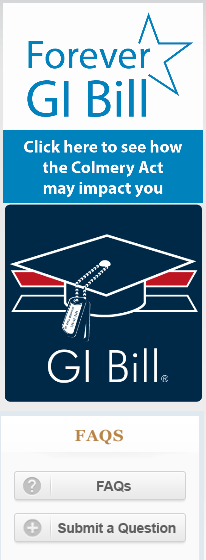 GI Bill Website – http://www.benefits.va.gov/gibill

Ask A Question website – https://gibill.custhelp.com/app/home

Find your ELR - 
http://www.benefits.va.gov/gibill/resources/education_resources/school_certifying_officials/elr.asp
[Speaker Notes: Instructor Notes: 
[Slide Title – Internet Inquiries]

[Instruction or Discussion – 

Review the three websites. Explain the difference between the three. Be sure to stress that ELRs work with schools and State Approving Agencies and cannot answer direct inquiries from veterans or their dependents.

The Internet Inquiry System allows you to find answers to Frequently Asked Questions (FAQs) without calling the toll free number. The system can be accessed from our GI Bill homepage in the right navigation column under FAQs]]
Student Inquiries
Refer students with questions to: 


VA Education Phone number:  
1.888.442.4551   (1.888.GI Bill 1) 

or 

Have them login at:
www.benefits.va.gov
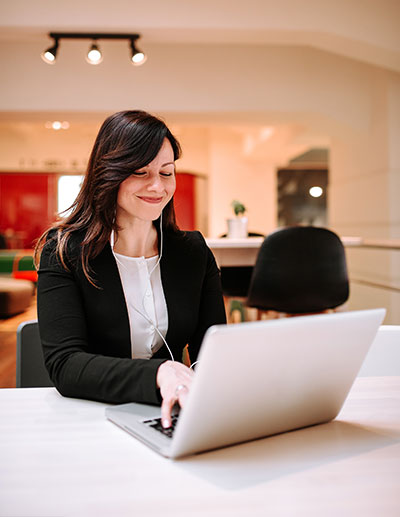 [Speaker Notes: Instructor Notes: 
[Slide Title – Student Inquiries]

[Instruction or Discussion – 

Review where students should be directed if they have questions.]]
Other Contacts
Hardship Cases, Claims Questions or Student Payment Issues:
1-855-225-1159

Debt Management for Debt Dispute or Inquiry:
1-800 827-0648
Dmcedu.vbaspl@va.gov

RPO Work Study Questions:
(918) 781-7878
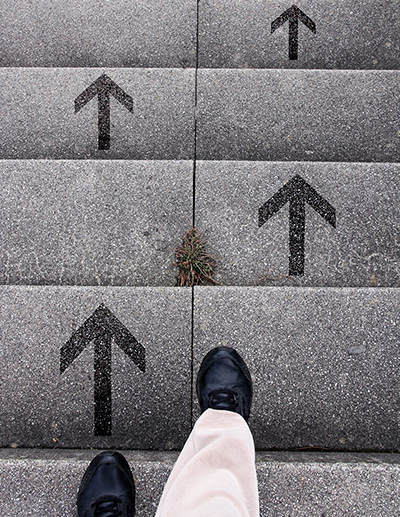 [Speaker Notes: Instructor Notes: 
[Slide Title – Other Contacts]

[Instruction or Discussion – 

Review the contact information for other programs. Give examples of what each department would handle.]]
Resources
Code of Federal Regulations (CFR)
https://www.ecfr.gov/

SCO Handbook & VA-Once user guide
http://www.benefits.va.gov/gibill/school_training_resources.asp

Web Automated Reference Material System (WARMS)
http://www.benefits.va.gov/warms/

Education Manual (M22-4) http://www.benefits.va.gov/warms/M22_4.asp
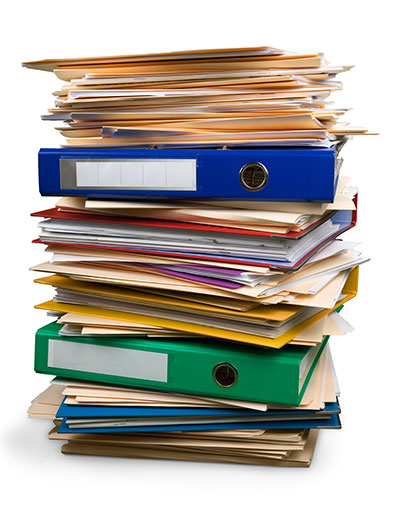 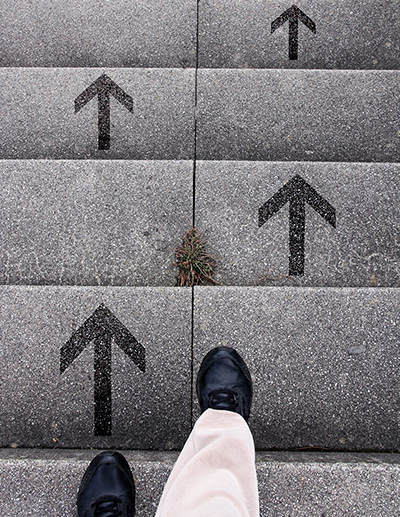 [Speaker Notes: Instructor Notes: 
[Slide Title – Resources]

[Instruction or Discussion – 

Review the places where SCOs can gather important reference resources. Give examples of what documents can be gathered from each site.

So any questions about contact information?]]
You should be able to:

Identify some of the eligible VA Education Benefit Programs under Chapter 33
Indicate educational criteria approved to receive benefits
Identify the SCO’s responsibilities to SAA and VA
Define select criteria used to certify students’ courses, tuition and fees
Describe the featured administrative actions completed in VA-ONCE 
List points of contact to receive assistance with questions
[Speaker Notes: Instructor Notes: 
[Slide Title – Summary.]
Pacing:
This section contains three slides 
should take approximately 5 min (By the end of this section, you will be at 120min of 120min)
Review summary. 

[Instruction or Discussion –]]
CONFERENCE/VIRTUAL TRAINING CREDIT PROCESS
THREE
FOUR
ONE
TWO
1. ATTEND
2. CERTIFY
3. PRINT
4. PROFILE
Check your profile to make sure all of your online and conference credit is properly counted.
Attend a National, Regional, Local Conference or Workshop offering eligible SCO Annual Training. Training must be taught or co-taught with an ELR or VA staff member.
Go on the SCO Training Portal and certify each conference session you attended. By completing this form you are certifying that you attended this training in-person and documented your attendance at the conference training session.
Print your certificate and keep for your records.
FY’21 SCO Annual Training Requirements
Here are important training dates for School Certifying Officials (SCOs).
15-Day Training Alert!  Notifications and reminders  of the approaching August  31st continuing education  deadline will be posted on  the GI Bill website and sent  to SCOs via Gov Delivery  notice.
60-Day Training Alert!  Notifications and reminders  of the approaching August  31st continuing education  deadline will be posted on  the GI Bill website and sent  to SCOs via Gov Delivery  notice.
Annual Training Window  Opened. Updated training  requirements for all new  SCOs and continuing  education requirements for  existing SCOs are effective.
Existing SCOs - No training  in progress
New SCOs – Training is  continuous throughout the  year
October 1, 2020
July 1, 2021
Sept 1-30, 2021
August 15,
2021
August 1, 2021
August 31,
2021
June 1, 2021
.
90-Day Training Alert!  Notifications and reminders  of the approaching August  31st continuing education  deadline will be posted on  the GI Bill website and sent  to SCOs via Gov Delivery  notice.
30-Day Training Alert!  Notifications and reminders  of the approaching August  31st continuing education  deadline will be posted on  the GI Bill website and sent  to SCOs via Gov Delivery  notice..
Annual Training Window  Closes! Continuing  education requirements for  existing SCOs completed.
Please remember, if you don’t complete your annual training requirements,
VA has the authority to remove your access from VA-ONCE and the SAA has the authority to disapprove  your school’s programs.
Thank you for your time today!